Oncology Q&A: Addressing Common Questions Posed by Patients with Metastatic Triple-Negative Breast CancerA Live Webinar for Patients, Developed in Partnership with the Triple Negative Breast Cancer Foundation
Wednesday, November 13, 20246:00 PM – 7:00 PM ET
Faculty
Lisa A Carey, MD, ScM, FASCO
Rita Nanda, MD
Moderator
Neil Love, MD
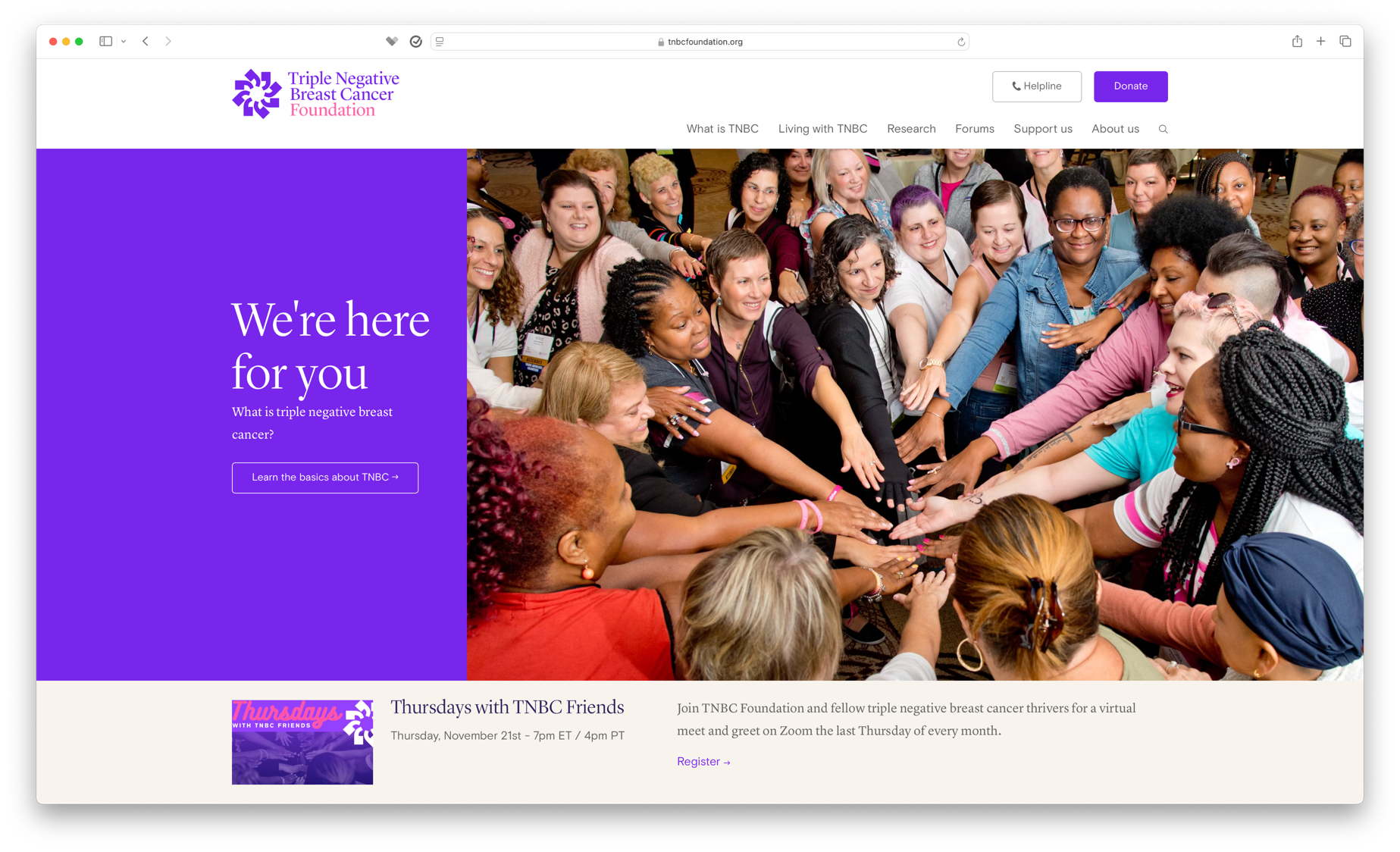 Faculty
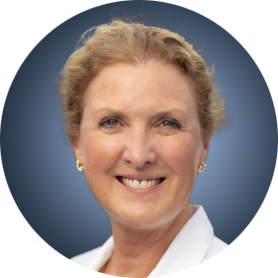 Lisa A Carey, MD, ScM, FASCO
L Richardson and Marilyn Jacobs Preyer
Distinguished Professor for
Breast Cancer Research
Deputy Director for Clinical Sciences
Lineberger Comprehensive Cancer Center
University of North Carolina
Chapel Hill, North Carolina
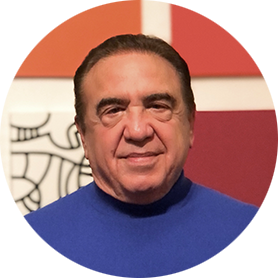 MODERATOR
Neil Love, MDResearch To PracticeMiami, Florida
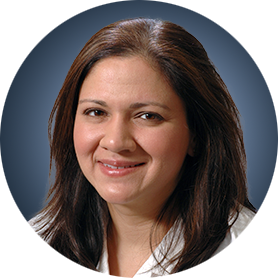 Rita Nanda, MD
Director, Breast Oncology
Associate Professor of Medicine
Section of Hematology/Oncology
The University of Chicago
Chicago, Illinois
Survey Participants
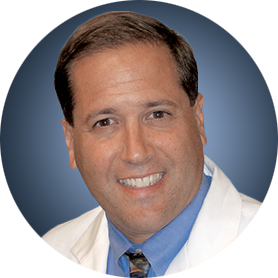 Adam M Brufsky, MD, PhD
Professor of Medicine
UPMC Hillman Cancer Center
Department of Medicine
University of Pittsburgh
Pittsburgh, Pennsylvania
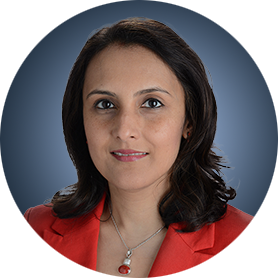 Priyanka Sharma, MD
Frank B Tyler Professor in Cancer Research 
Division of Medical Oncology, Department of Internal Medicine 
Co-Program Leader
Drug Discovery, Delivery and Experimental Therapeutics Program 
The University of Kansas Cancer Center
Westwood, Kansas
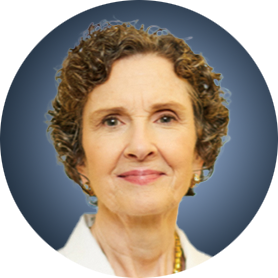 Joyce O’Shaughnessy, MD
Celebrating Women Chair in Breast Cancer Research
Baylor University Medical Center
Chair, Breast Disease Committee
Sarah Cannon Research Institute
Dallas, Texas
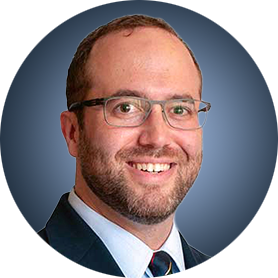 Seth Wander, MD, PhD
Assistant Professor of Medicine
Harvard Medical School 
Attending Physician
Massachusetts General Hospital
Boston, Massachusetts
Dr Carey — Disclosures
Dr Nanda — Disclosures
Dr Love — Disclosures
Dr Love is president and CEO of Research To Practice. Research To Practice receives funds in the form of educational grants to develop CME activities from the following companies: AbbVie Inc, Adaptive Biotechnologies Corporation, ADC Therapeutics, Agios Pharmaceuticals Inc, Alexion Pharmaceuticals, Amgen Inc, Array BioPharma Inc, a subsidiary of Pfizer Inc, Arvinas, Astellas, AstraZeneca Pharmaceuticals LP, Aveo Pharmaceuticals, Bayer HealthCare Pharmaceuticals, BeiGene Ltd, BeyondSpring Pharmaceuticals Inc, Black Diamond Therapeutics Inc, Blueprint Medicines, Boehringer Ingelheim Pharmaceuticals Inc, Bristol Myers Squibb, Celgene Corporation, Clovis Oncology, Coherus BioSciences, CTI BioPharma, a Sobi Company, Daiichi Sankyo Inc, Eisai Inc, Elevation Oncology Inc, EMD Serono Inc, Epizyme Inc, Exact Sciences Corporation, Exelixis Inc, Five Prime Therapeutics Inc, Foundation Medicine, G1 Therapeutics Inc, Genentech, a member of the Roche Group, Genmab US Inc, Geron Corporation, Gilead Sciences Inc, Grail Inc, GSK, Halozyme Inc, Helsinn Healthcare SA, Hologic Inc, ImmunoGen Inc, Incyte Corporation, Ipsen Biopharmaceuticals Inc, Janssen Biotech Inc, administered by Janssen Scientific Affairs LLC, Jazz Pharmaceuticals Inc, Karyopharm Therapeutics, Kite, A Gilead Company, Kronos Bio Inc, Legend Biotech, Lilly, Loxo Oncology Inc, a wholly owned subsidiary of Eli Lilly & Company, MEI Pharma Inc, Merck, Mersana Therapeutics Inc, Mirati Therapeutics Inc, Mural Oncology Inc, Natera Inc, Novartis, Novartis Pharmaceuticals Corporation on behalf of Advanced Accelerator Applications, Novocure Inc, Nuvalent, Oncopeptides, Pfizer Inc, Pharmacyclics LLC, an AbbVie Company, Puma Biotechnology Inc, Regeneron Pharmaceuticals Inc, R-Pharm US, Sanofi, Seagen Inc, Servier Pharmaceuticals LLC, SpringWorks Therapeutics Inc, Stemline Therapeutics Inc, Sumitomo Dainippon Pharma Oncology Inc, Syndax Pharmaceuticals, Taiho Oncology Inc, Takeda Pharmaceuticals USA Inc, TerSera Therapeutics LLC, Tesaro, A GSK Company, TG Therapeutics Inc, Turning Point Therapeutics Inc, Verastem Inc, and Zymeworks Inc.
Commercial Support
This activity is supported by an educational grant from Gilead Sciences Inc.
Research To Practice CME Planning Committee Members, Staff and Reviewers
Planners, scientific staff and independent reviewers for Research To Practice have no relevant conflicts of interest to disclose.
This educational activity contains discussion of non-FDA-approved uses of agents and regimens. Please refer to official prescribing information for each product for approved indications.
Agenda: Oncology Q&AMetastatic Triple-Negative Breast Cancer (TNBC)
Stages of TNBC; Recurrence After Adjuvant Treatment
Long-Term Outcomes with Metastatic TNBC
Side Effects and Complications of Treatment 
Dose Reduction 
Working While Receiving Treatment 
Support for Minor Children and Grandchildren
Second Opinions and Self Advocacy
Recording Clinic Visits; Complementary Therapies; Nutrition
Living Wills and Advanced Directives
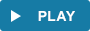 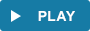 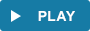 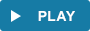 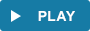 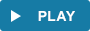 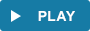 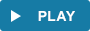 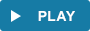 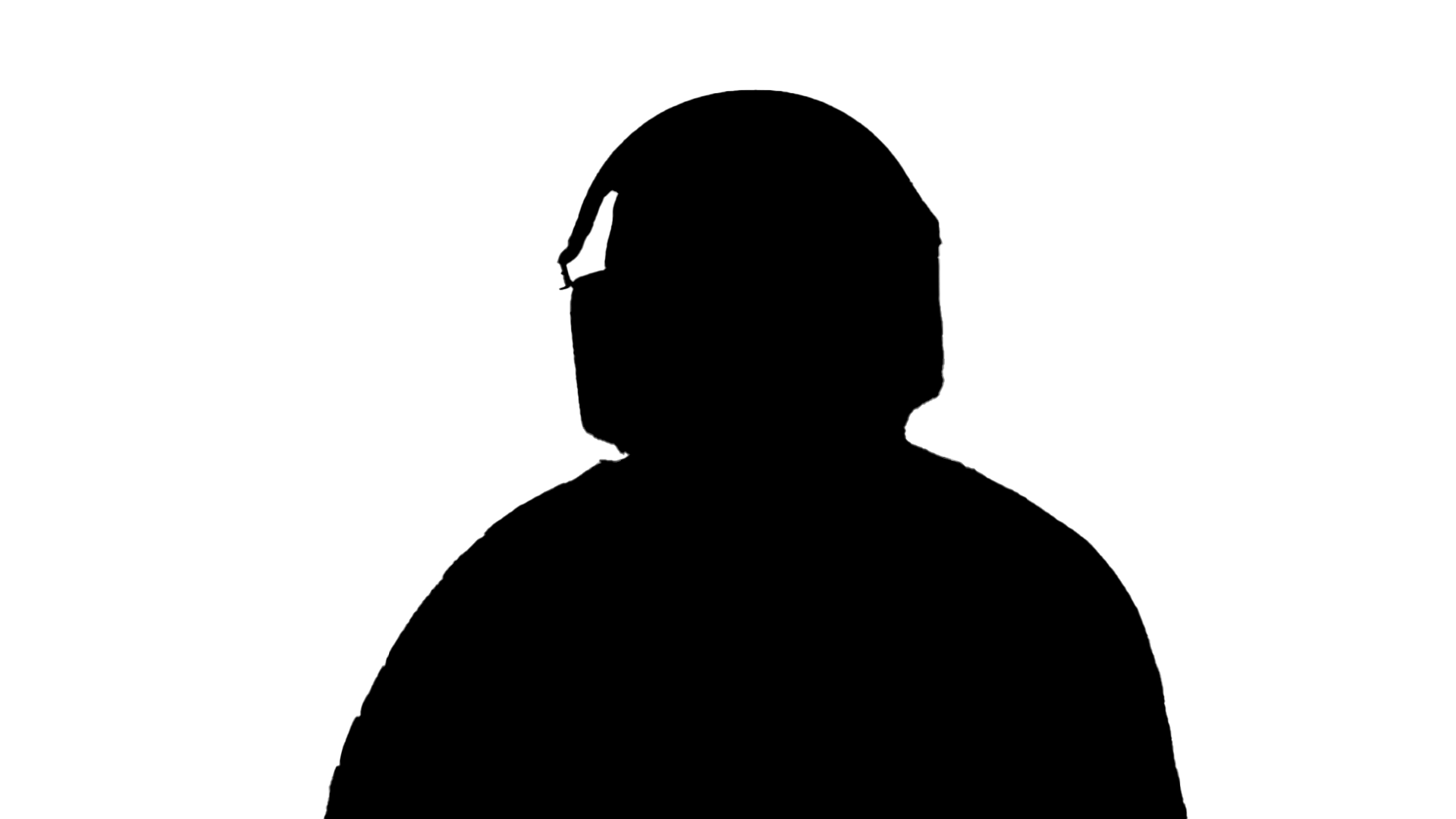 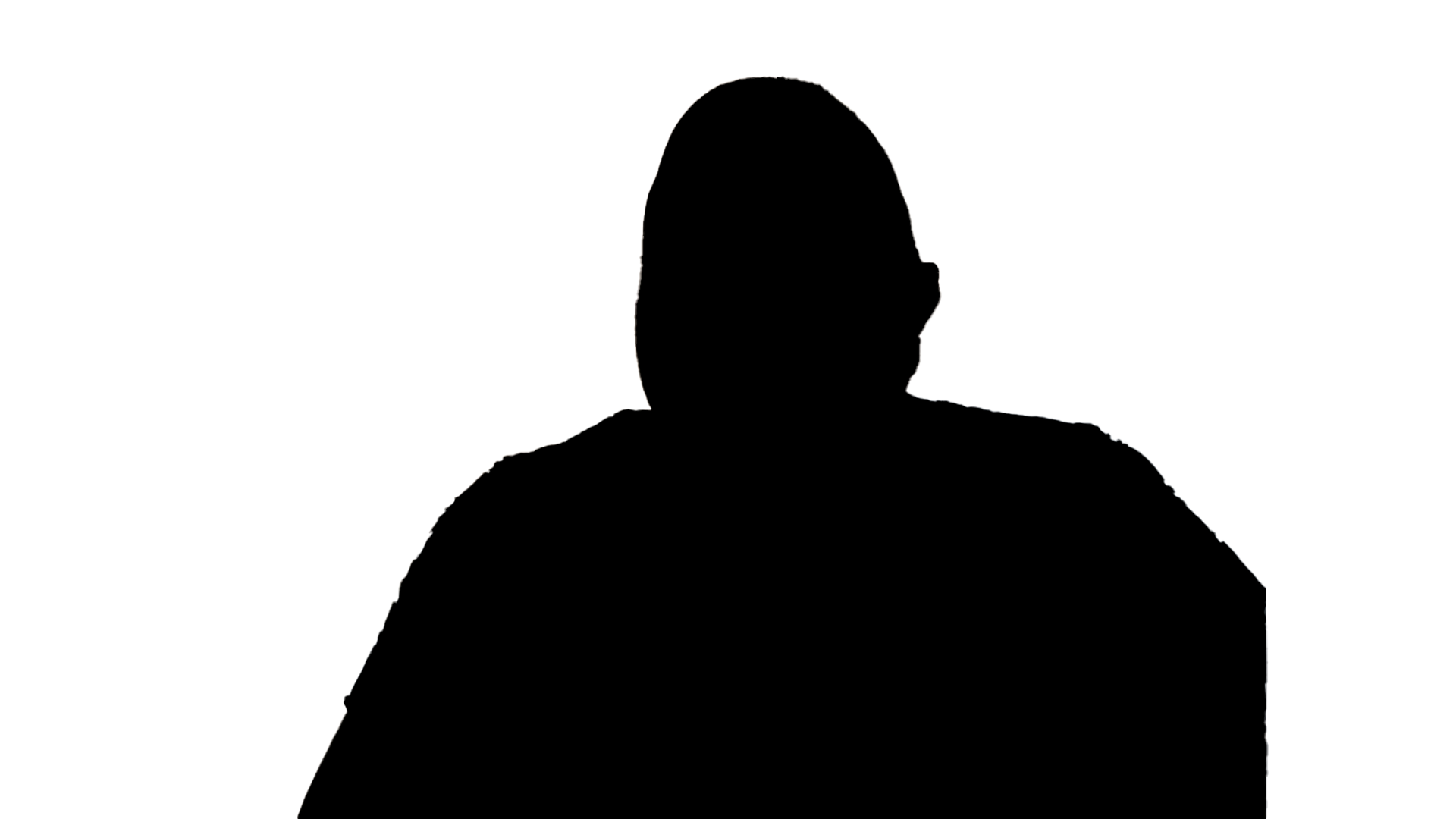 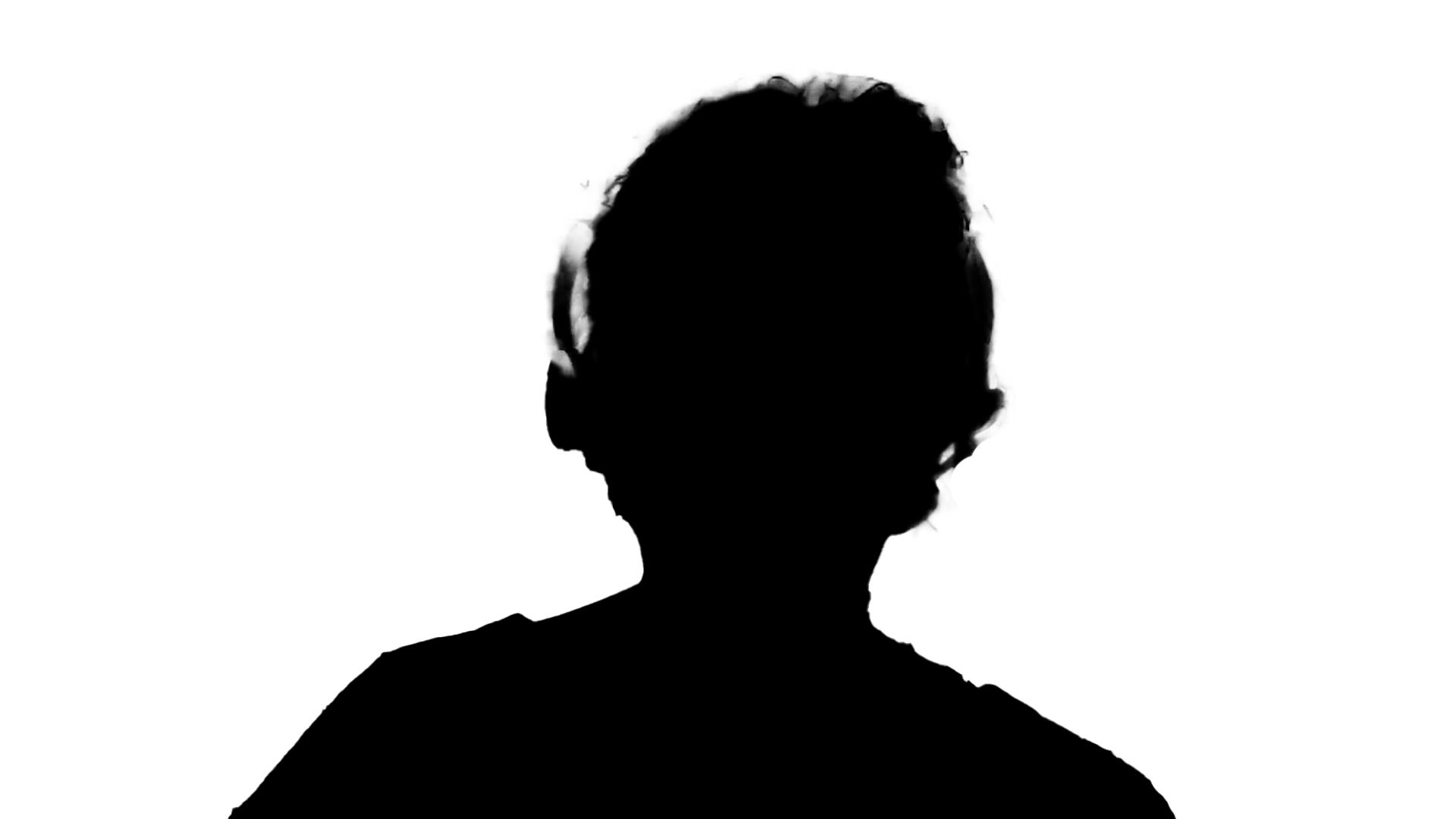 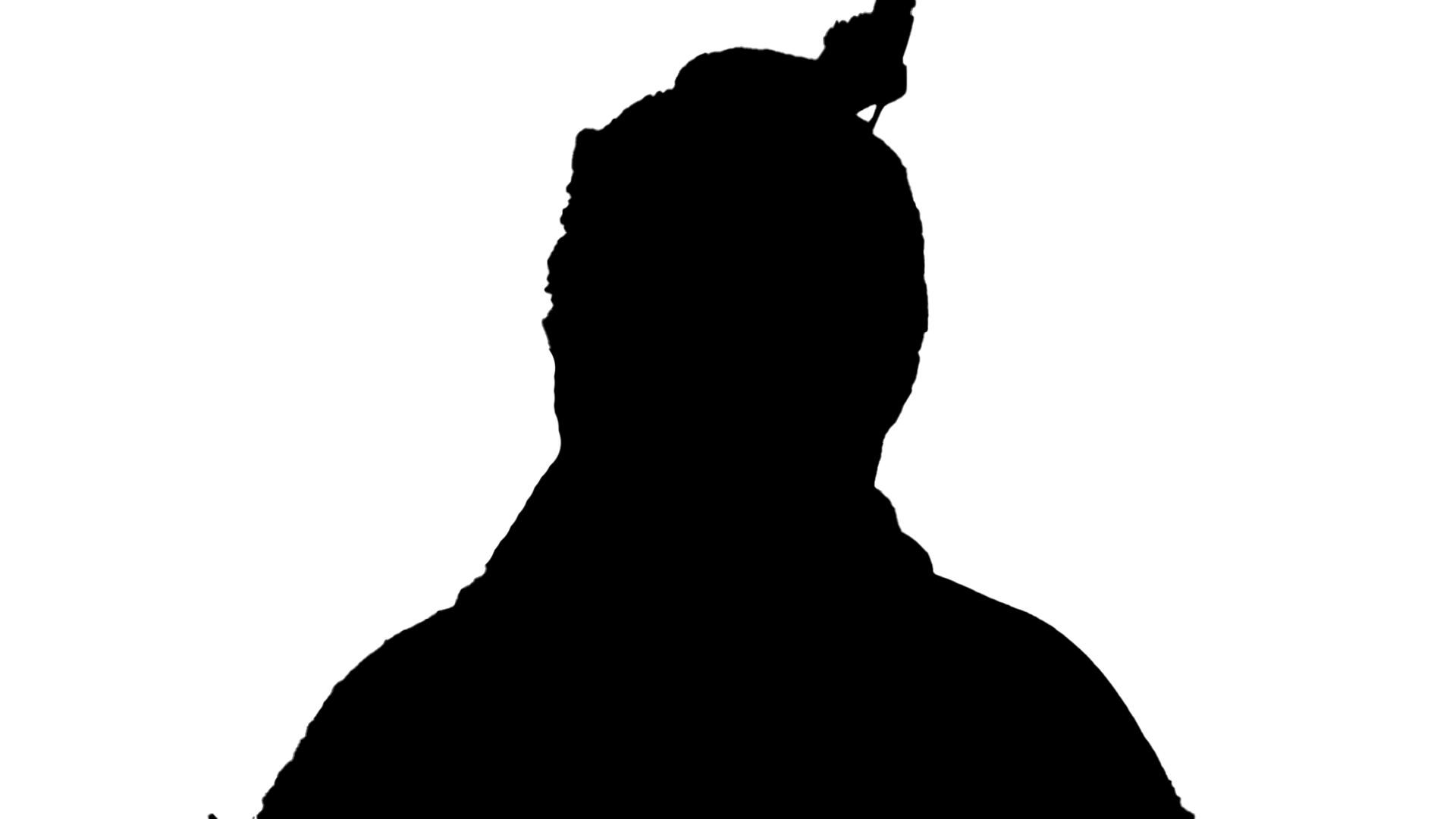 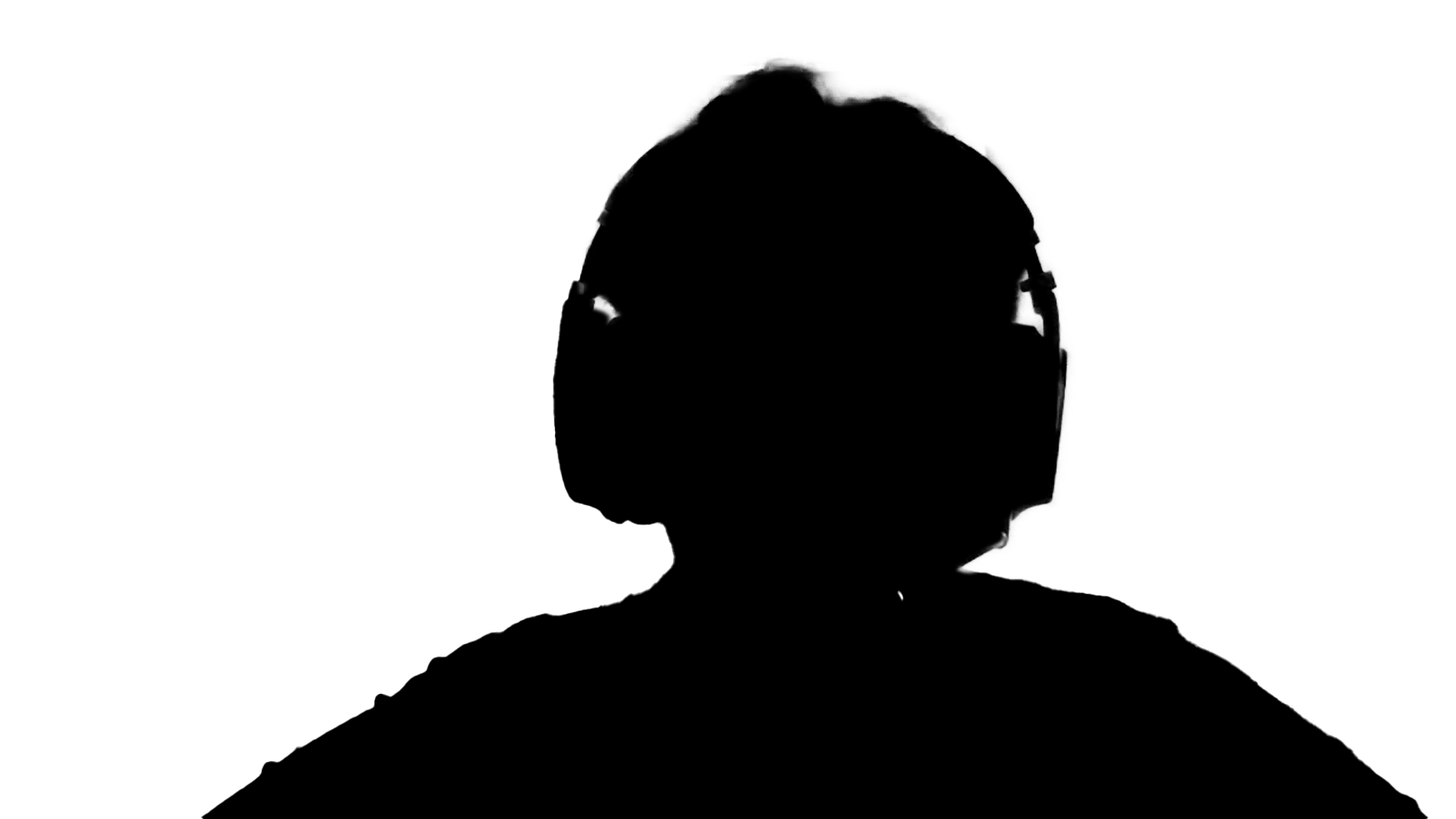 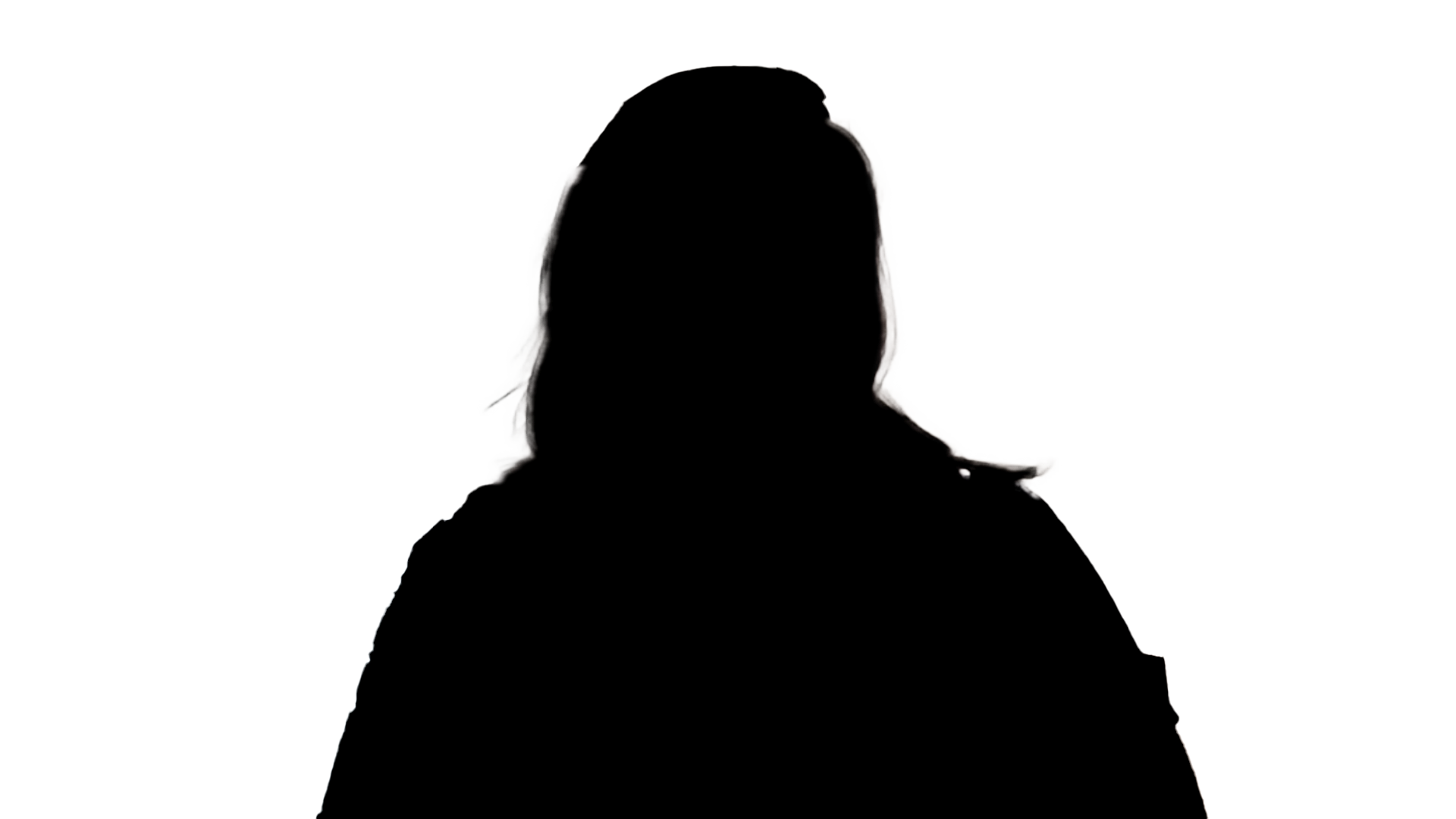 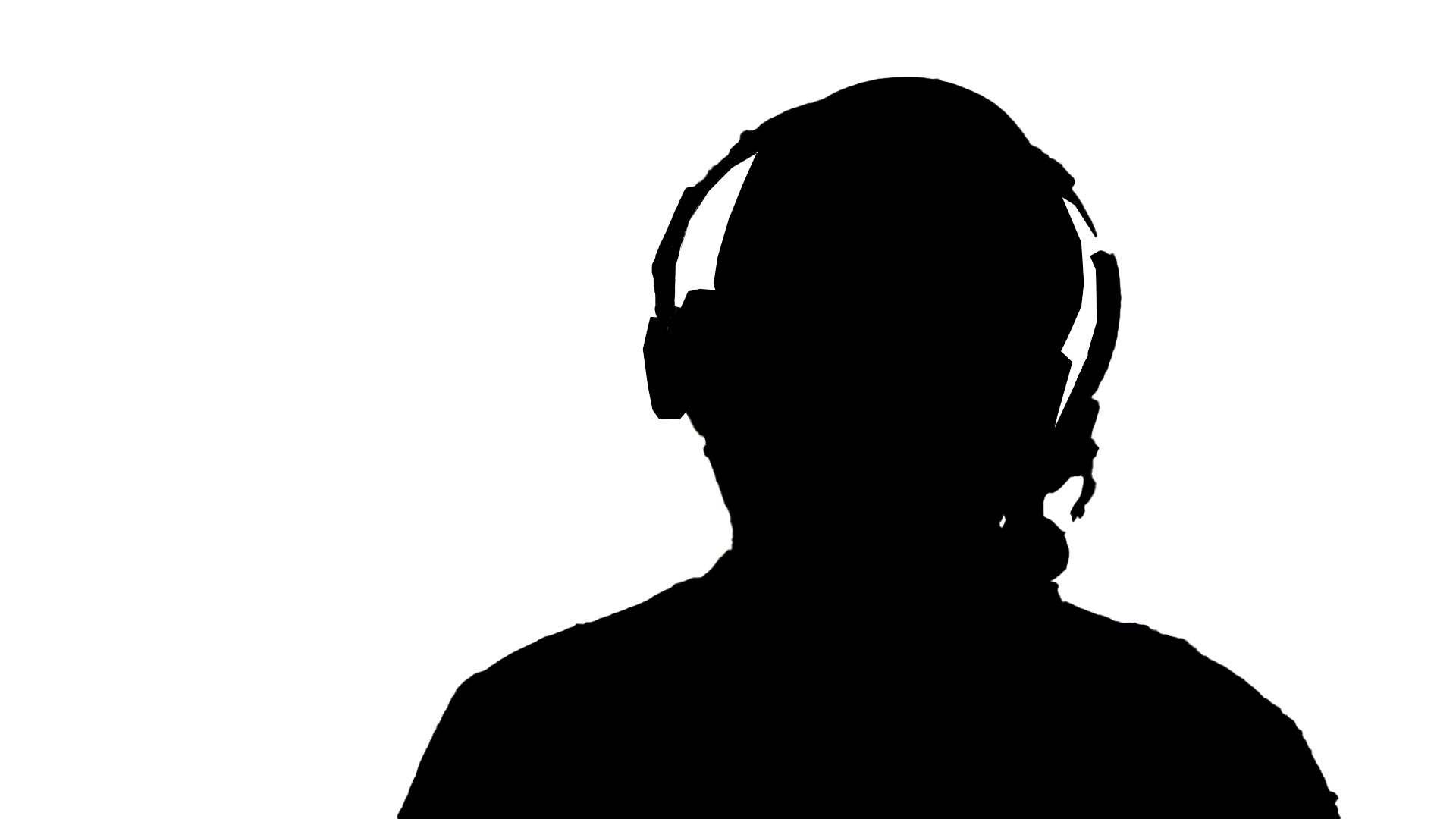 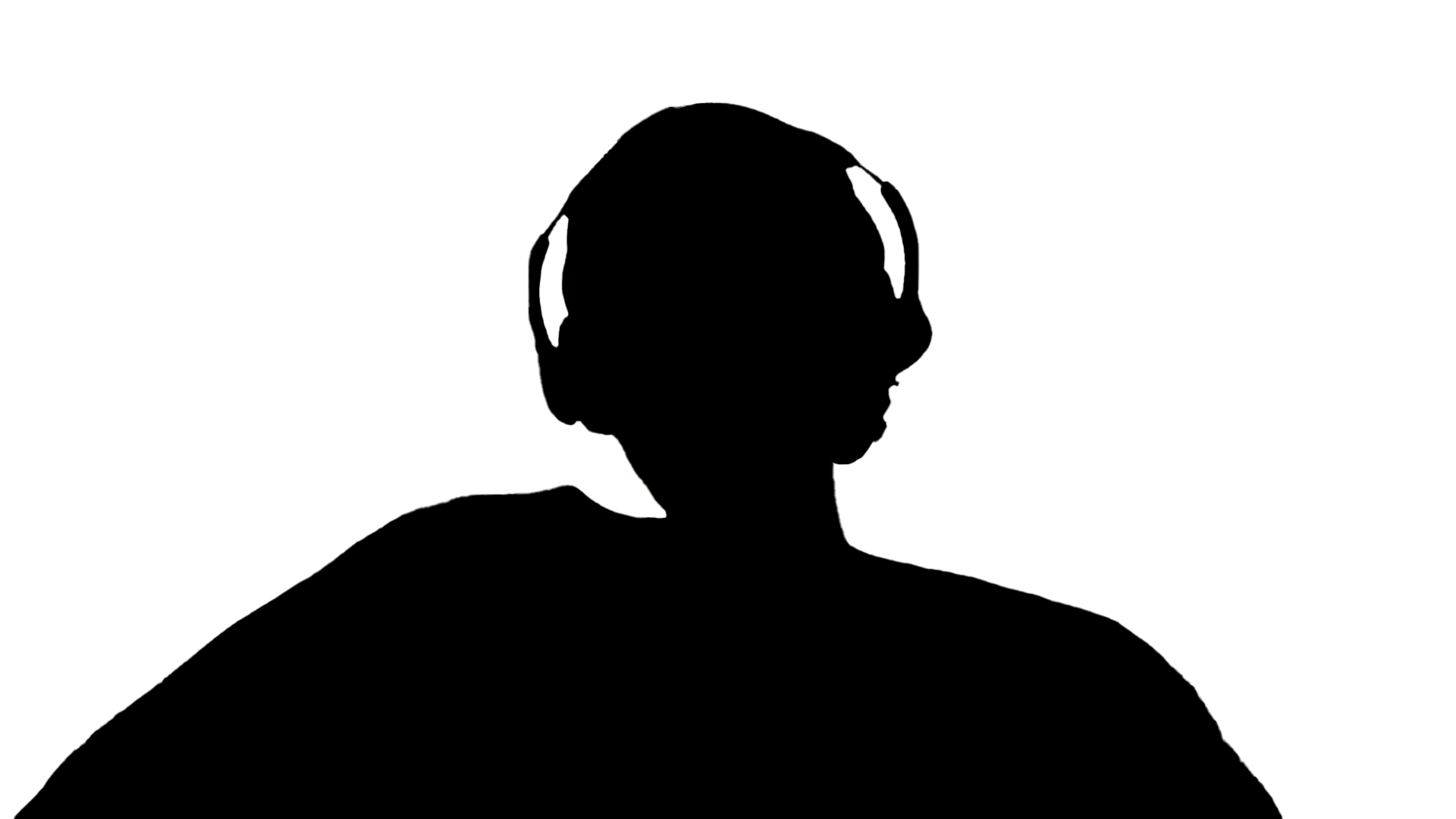 Agenda: Oncology Q&AMetastatic Triple-Negative Breast Cancer (TNBC)
Stages of TNBC; Recurrence After Adjuvant Treatment
Long-Term Outcomes with Metastatic TNBC
Side Effects and Complications of Treatment 
Dose Reduction 
Working While Receiving Treatment 
Support for Minor Children and Grandchildren
Second Opinions and Self Advocacy
Recording Clinic Visits; Complementary Therapies; Nutrition
Living Wills and Advanced Directives
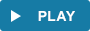 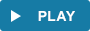 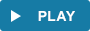 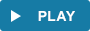 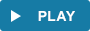 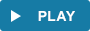 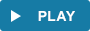 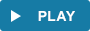 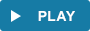 Stages of TNBC; Recurrence After Adjuvant Treatment
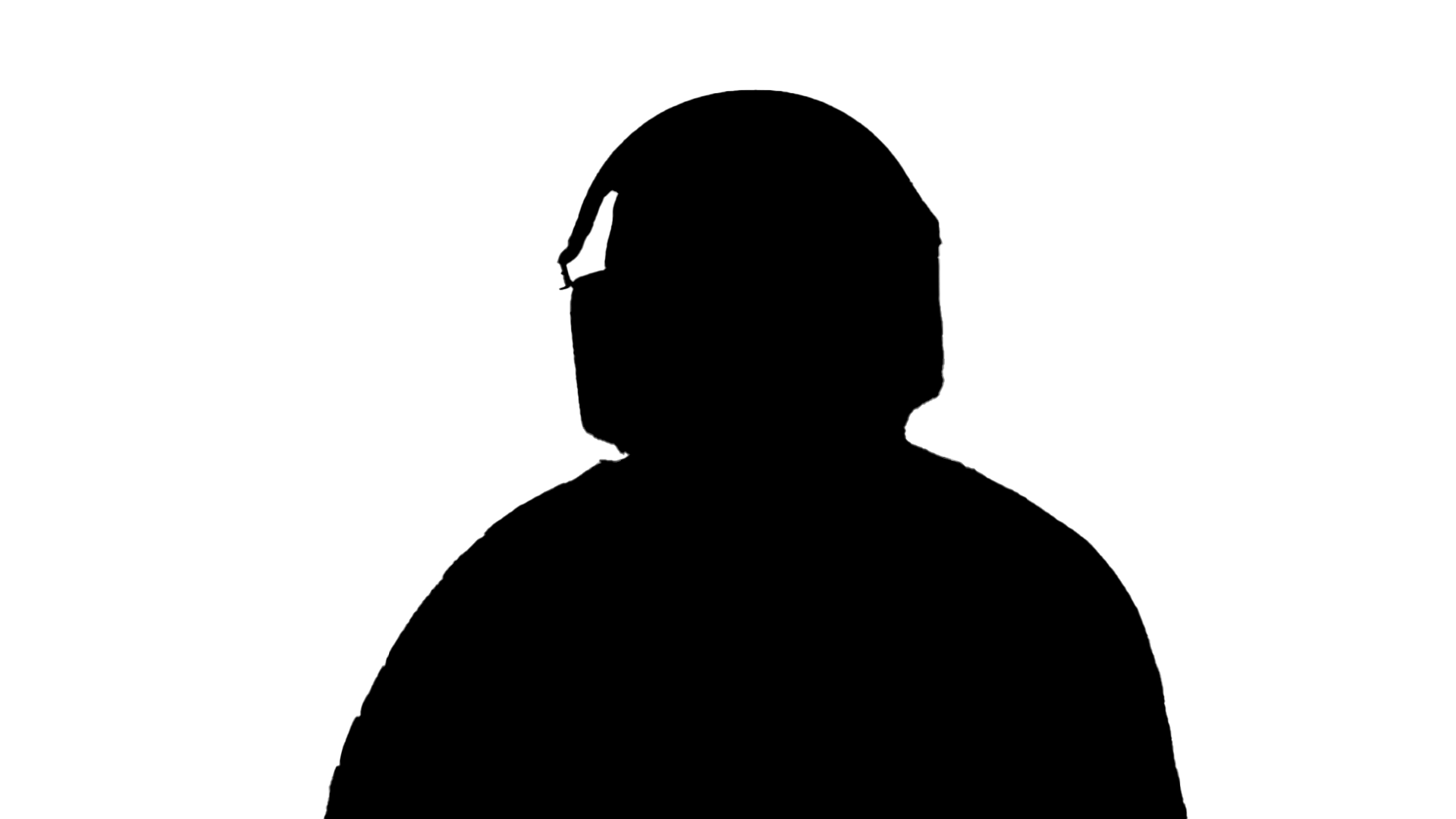 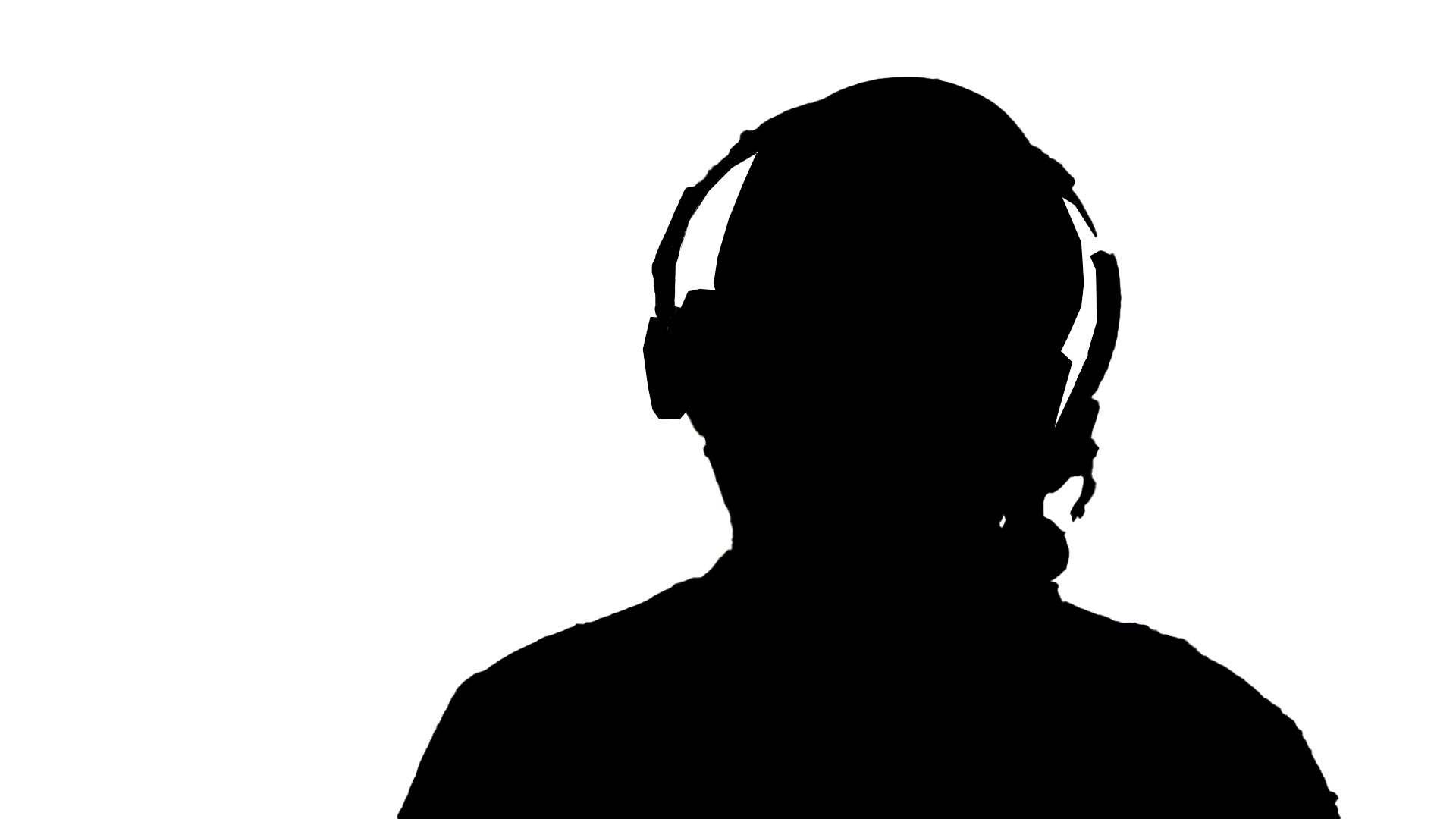 Agenda: Oncology Q & AMetastatic Triple-Negative Breast Cancer (TNBC)
Stages of TNBC; Recurrence After Adjuvant Treatment
Long-Term Outcomes with Metastatic TNBC
Side Effects and Complications of Treatment 
Dose Reduction 
Working While Receiving Treatment 
Support for Minor Children and Grandchildren
Second Opinions and Self Advocacy
Recording Clinic Visits; Complementary Therapies; Nutrition
Living Wills and Advanced Directives
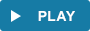 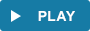 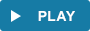 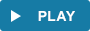 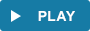 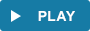 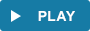 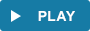 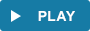 Long-Term Outcomes with Metastatic TNBC
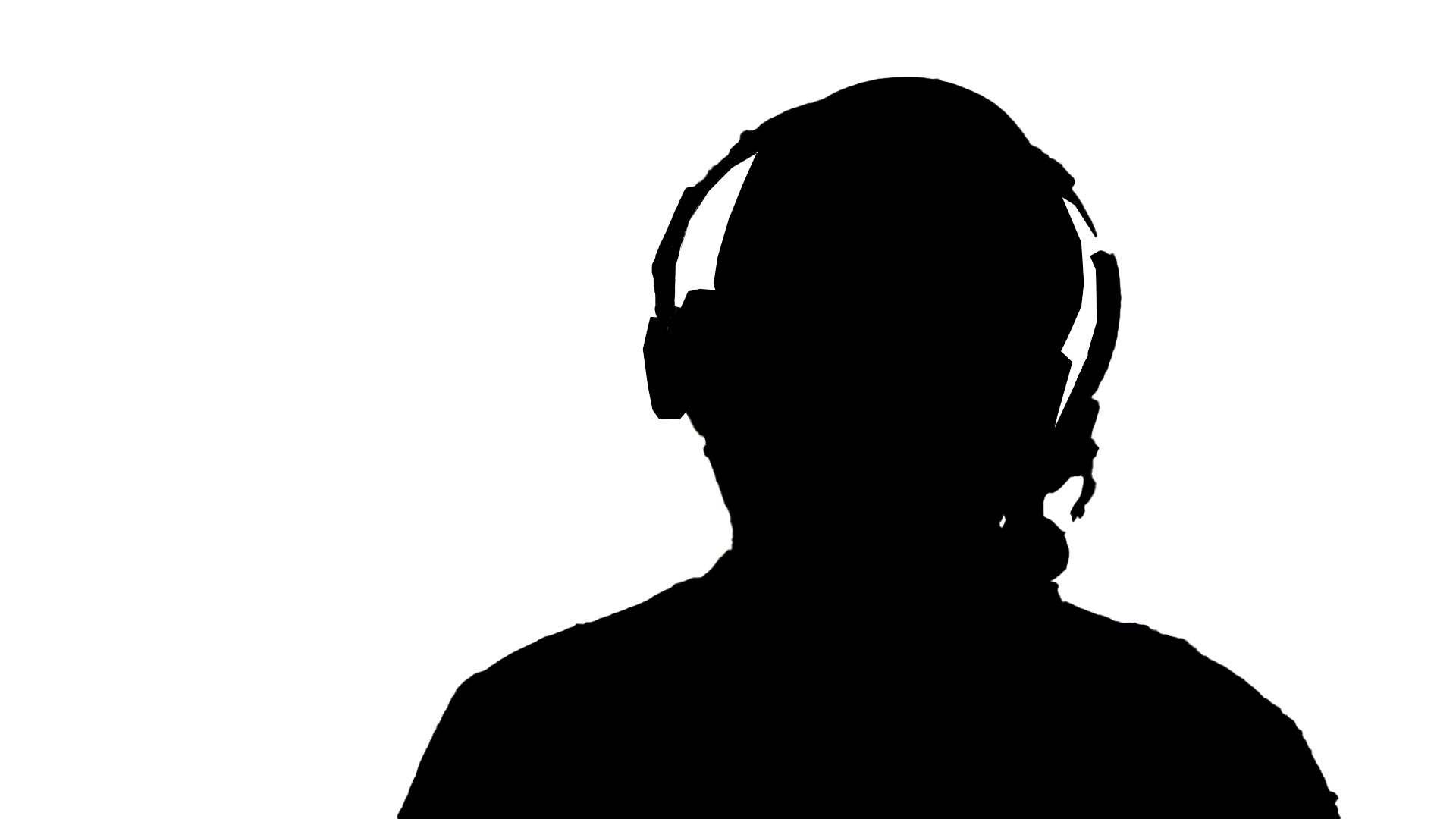 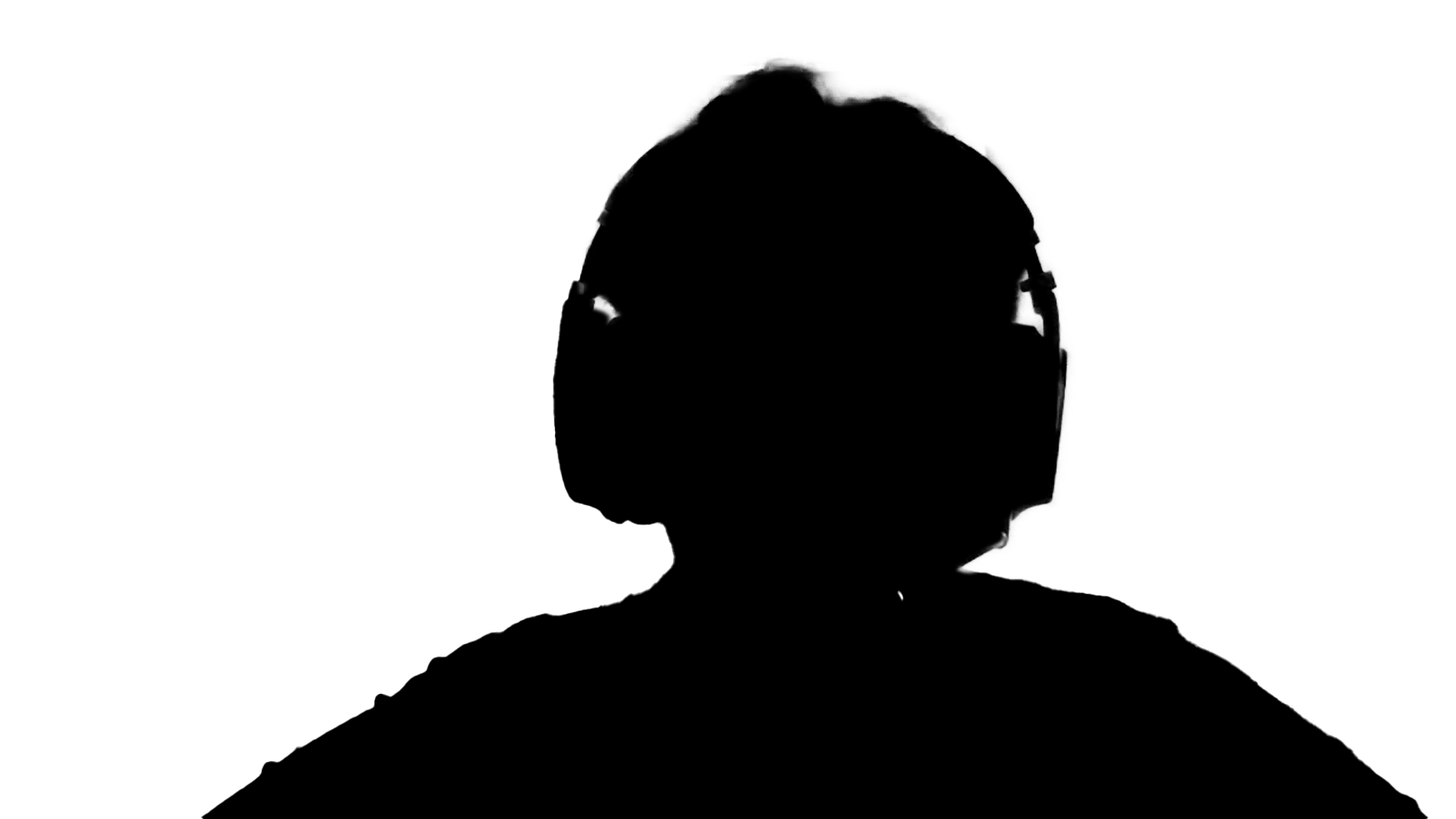 Common Systemic Treatments for Metastatic TNBC
A 65-year-old woman in good health (PS 0) with no other major medical conditions is about to begin treatment for metastatic triple-negative breast cancer (TNBC). The patient is asymptomatic. How would you respond if the patient asked, What are the 3 most common side effects or clinical complications with this treatment?
Sacituzumab govitecan
Trastuzumabderuxtecan (T-DXd)
PARP inhibitor
Neutropenia, diarrhea, fatigue
Nausea, fatigue, alopecia
Nausea, fatigue, anemia
Neutropenia, diarrhea, nausea
Nausea/vomiting, fatigue, neutropenia
Nausea, fatigue, anemia
Diarrhea, neutropenia, fatigue
Nausea, ILD, thrombocytopenia
Anemia, nausea, fatigue
Diarrhea, neutropenia, fatigue
Fatigue, alopecia, ILD
Nausea, fatigue, anemia
Low white blood cell count, diarrhea, fatigue
Nausea/vomiting, fatigue, pneumonitis
Nausea, low hemoglobin, fatigue
Fatigue, nausea/diarrhea, blood count changes
Fatigue, nausea/loose stool, pneumonitis (rare)
Fatigue, blood count changes, nausea
ILD = interstitial lung disease
A 65-year-old woman in good health (PS 0) with no other major medical conditions is about to begin treatment for metastatic TNBC. The patient is asymptomatic. How would you respond if the patient asked, What is the percent chance that side effects/toxicity will lead to the treatment being stopped temporarily?
Sacituzumab govitecan
T-DXd
PARP inhibitor
40%
30%
20%
50%
25%
25%
20%
20%
20%
33%
33%
25%
25%
20%
10%
20%
20%
10%
A 65-year-old woman in good health (PS 0) with no other major medical conditions is about to begin treatment for metastatic TNBC. The patient is asymptomatic. How would you respond if the patient asked, If the dose of the treatment is reduced, will it be less effective?
Sacituzumab govitecan
T-DXd
PARP inhibitor
No
No
No
No
No
No
No
No
No
No
Likely not
Likely not
No
No
No
No
No
No
A 65-year-old woman in good health (PS 0) with no other major medical conditions is about to begin treatment for metastatic TNBC. The patient is asymptomatic. How would you respond if the patient asked, What is the percent chance that side effects/toxicity will lead to the treatment being permanently discontinued?
Sacituzumab govitecan
T-DXd
PARP inhibitor
10%
15%
5%
<5%
15%
<5%
5%
15%
5%
10%
15%
10%
5%-6%
13%-15%
5%-6%
5%-10%
5%-10%
<5%
A 65-year-old woman in good health (PS 0) with no other major medical conditions is about to begin treatment for metastatic TNBC. The patient is asymptomatic. How would you respond if the patient asked, What is the percent chance that the treatment will be stopped at some point because the cancer is getting worse and another treatment will be needed?
Sacituzumab govitecan
T-DXd
PARP inhibitor
90%
85%
95%
100%
100%
100%
90%
90%
90%
100%
90%
85%
100%
100%
100%
100%
100%
100%
A 65-year-old woman in good health (PS 0) with no other major medical conditions is about to begin treatment for metastatic TNBC. The patient is asymptomatic. How would you respond if the patient asked, In general, for approximately how long do patients with metastatic TNBC receive this treatment?
Sacituzumab govitecan
T-DXd
PARP inhibitor
4-5 months
4-5 months
6-7 months
6 months
10 months
8 months
10 months
10 months
10 months
6 months
8 months
6 months
5-6 months
6 months
6-7 months
~4-8+ months
6-12+ months
~4-8+ months
Do you use preemptive growth factors for patients with TNBC receiving sacituzumab govitecan?
No, but have a low threshold
No
Yes, pegfilgrastim (or biosimilar) on day 9
No (I start at a reduced dose of sacituzumab govitecan unless patient is young and very healthy)
Yes, pegfilgrastim on day 9
No
Approximately what proportion of patients with metastatic TNBC are eligible to receive trastuzumab deruxtecan (T-DXd) for HER2-low disease?
50%
35%
30%
30%
30%
60%
Do you use preemptive growth factors for patients with TNBC receiving T-DXd?
No
No
No
No
No
No
For patients with metastatic TNBC who are eligible to receive both sacituzumab govitecan and T-DXd, which agent do you generally use first?
Sacituzumab govitecan
Sacituzumab govitecan
Sacituzumab govitecan
Sacituzumab govitecan
Sacituzumab govitecan
Sacituzumab govitecan
Agenda: Oncology Q & AMetastatic Triple-Negative Breast Cancer (TNBC)
Stages of TNBC; Recurrence After Adjuvant Treatment
Long-Term Outcomes with Metastatic TNBC
Side Effects and Complications of Treatment 
Dose Reduction 
Working While Receiving Treatment 
Support for Minor Children and Grandchildren
Second Opinions and Self Advocacy
Recording Clinic Visits; Complementary Therapies; Nutrition
Living Wills and Advanced Directives
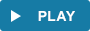 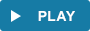 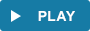 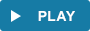 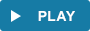 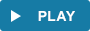 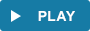 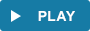 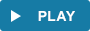 Side Effects and Complications of Treatment
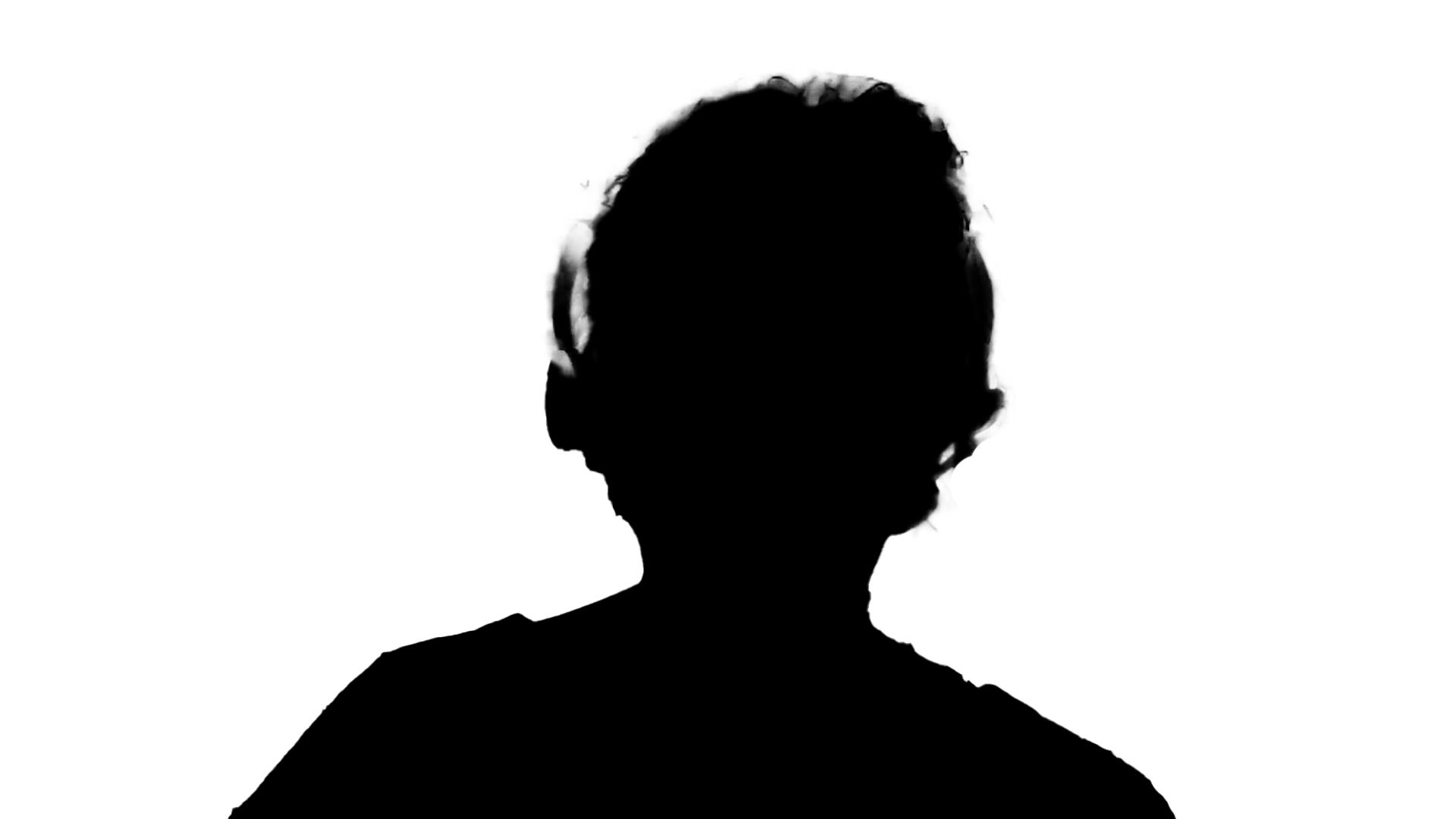 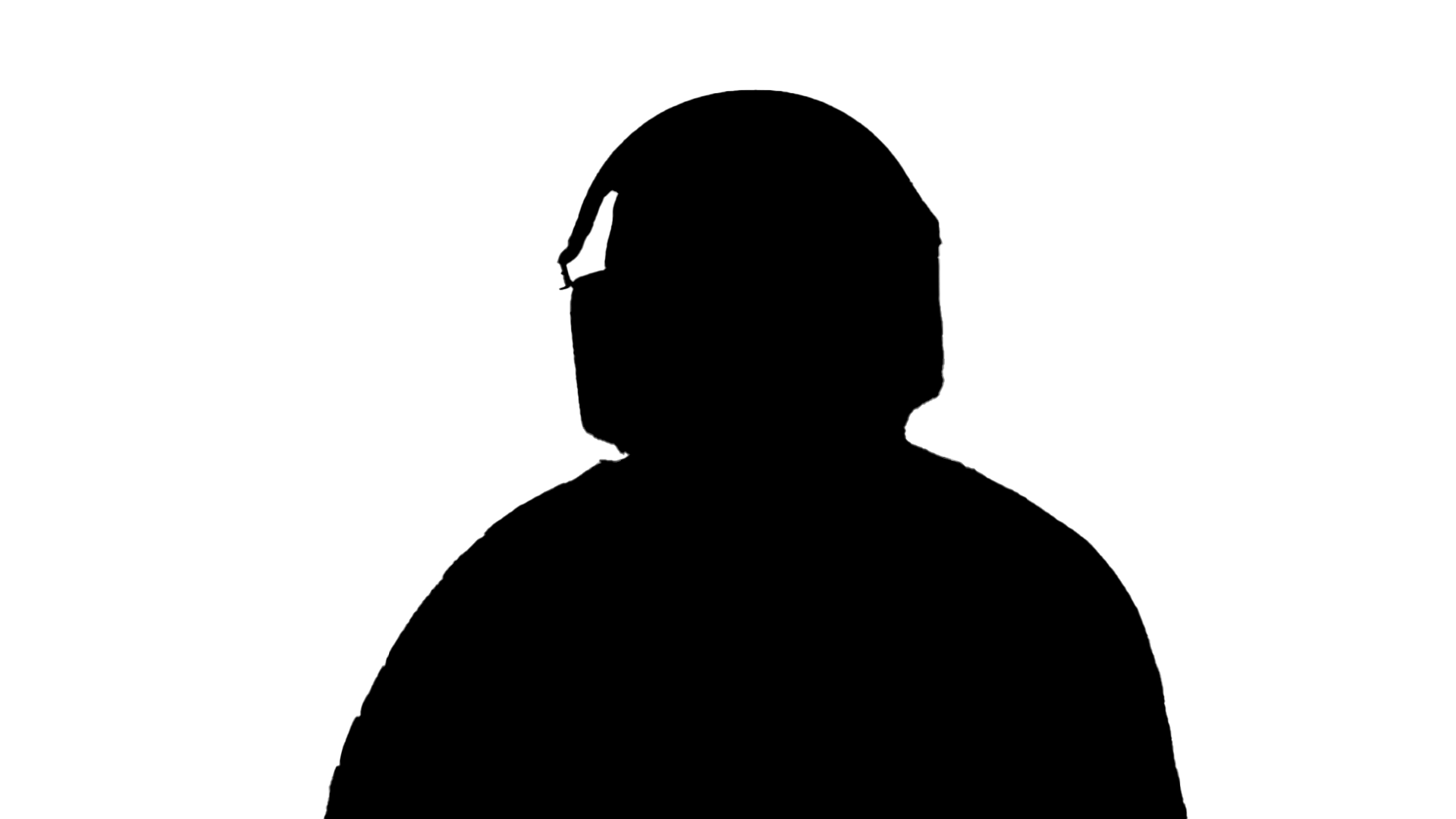 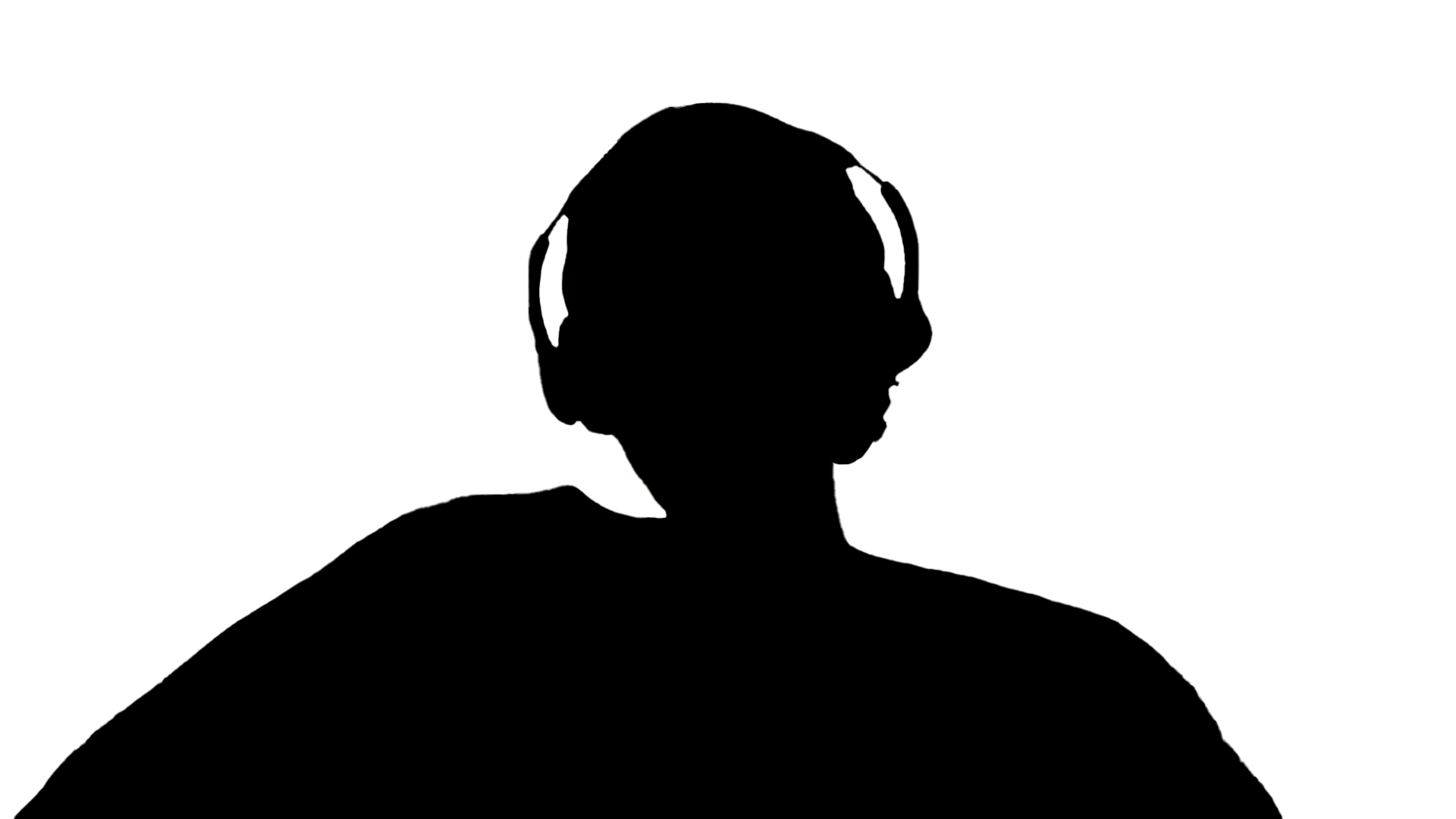 Agenda: Oncology Q & AMetastatic Triple-Negative Breast Cancer (TNBC)
Stages of TNBC; Recurrence After Adjuvant Treatment
Long-Term Outcomes with Metastatic TNBC
Side Effects and Complications of Treatment 
Dose Reduction 
Working While Receiving Treatment 
Support for Minor Children and Grandchildren
Second Opinions and Self Advocacy
Recording Clinic Visits; Complementary Therapies; Nutrition
Living Wills and Advanced Directives
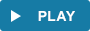 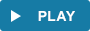 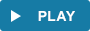 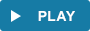 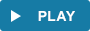 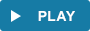 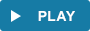 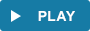 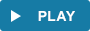 Dose Reduction
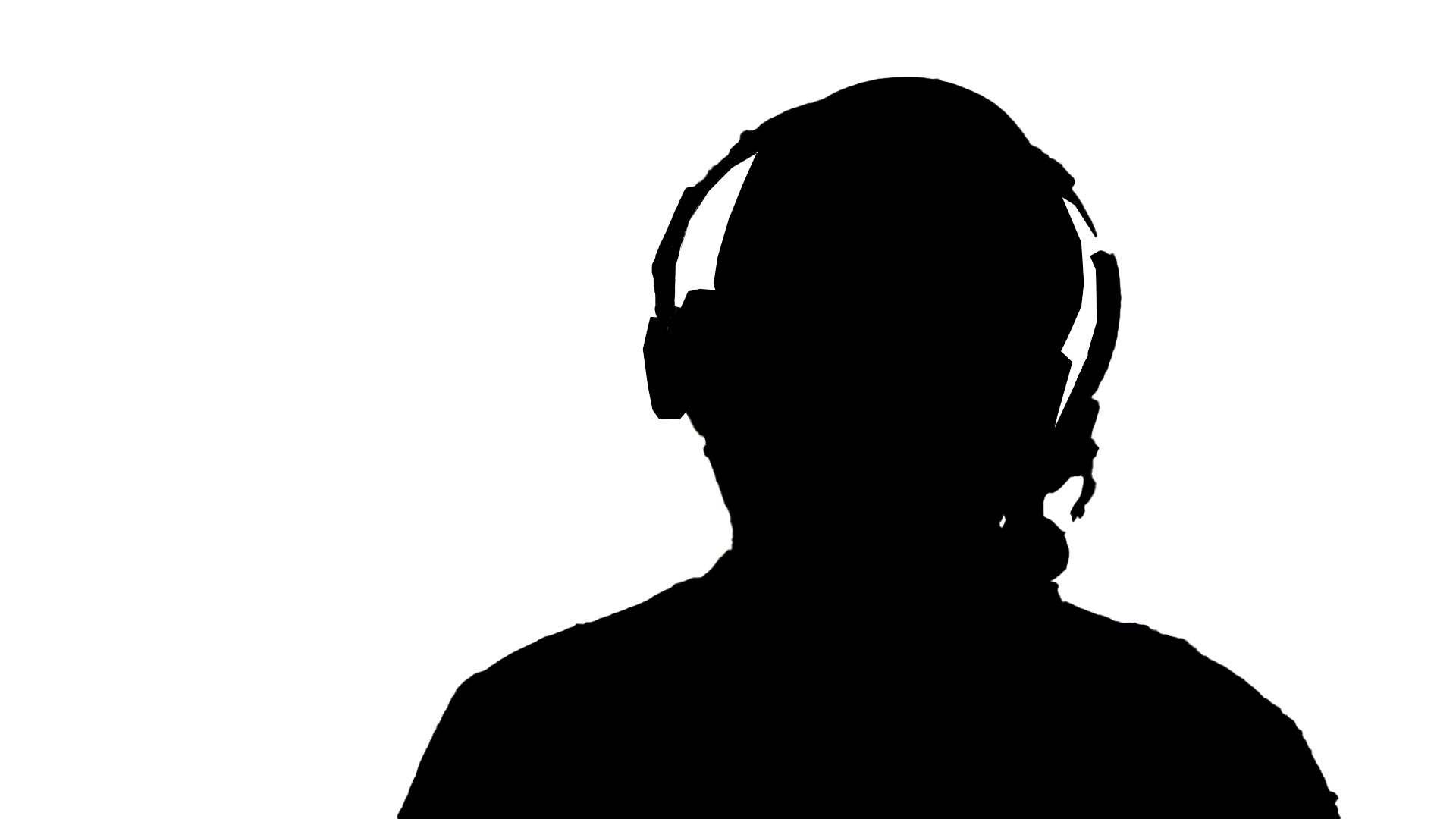 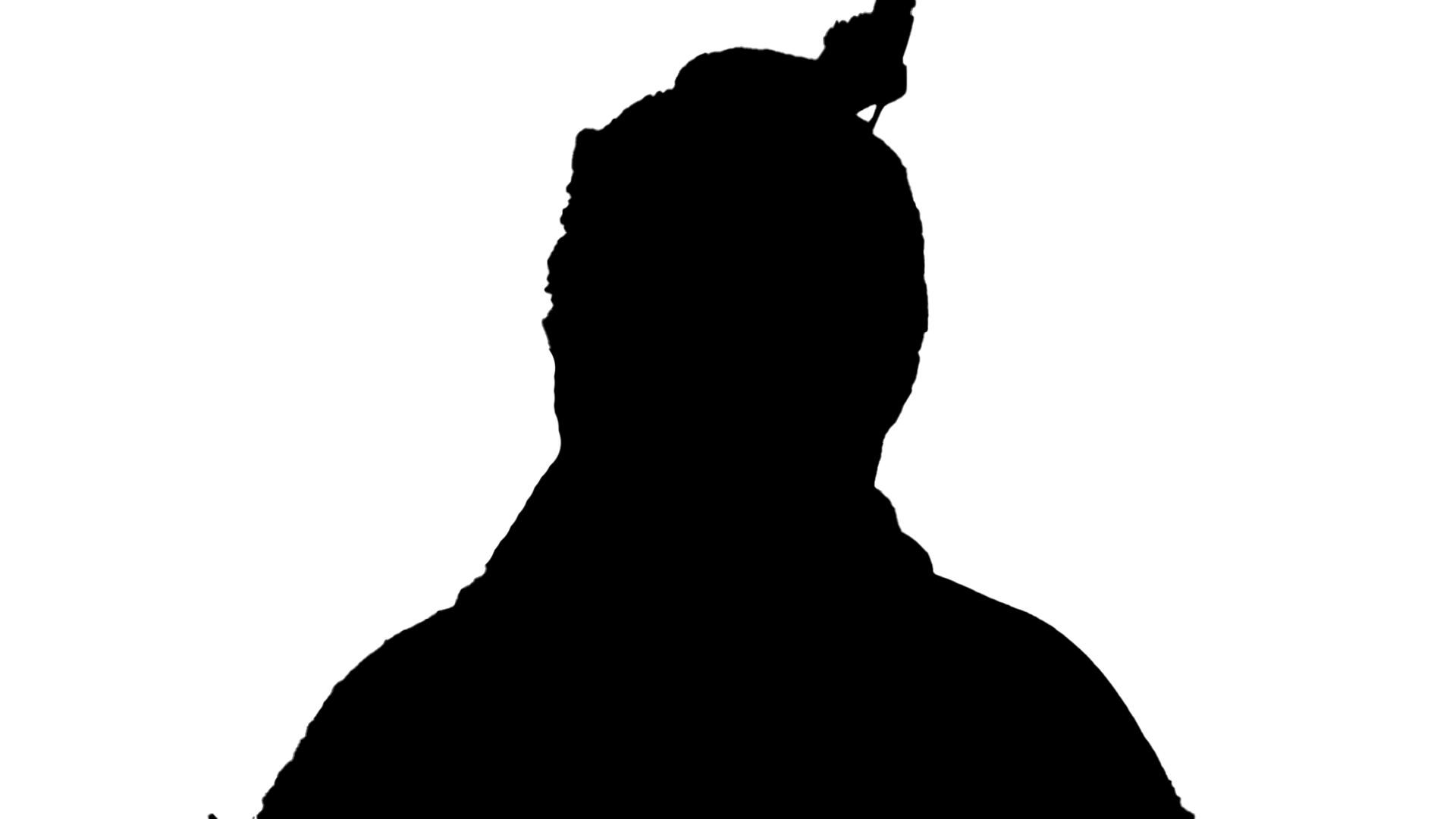 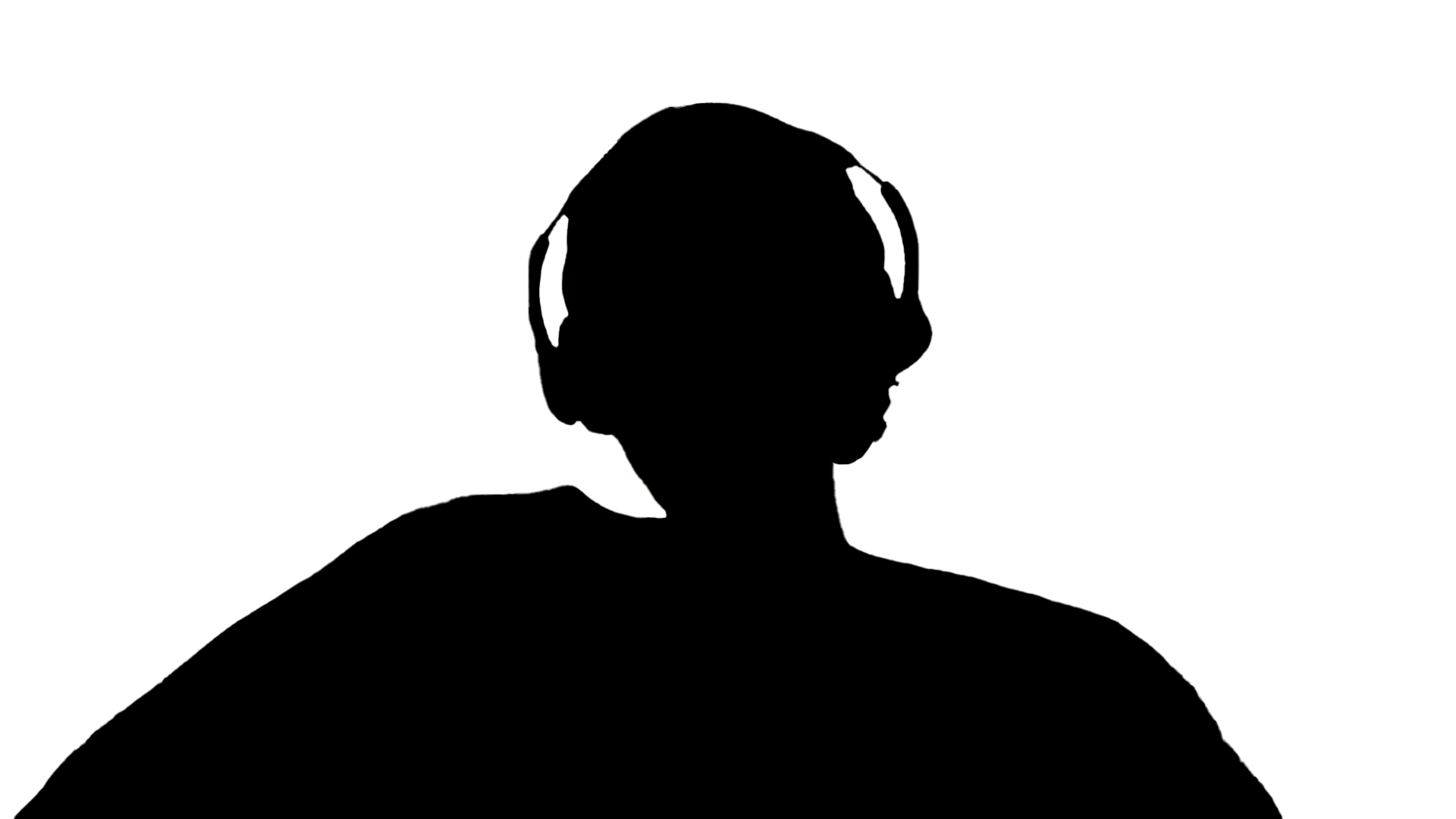 Agenda: Oncology Q & AMetastatic Triple-Negative Breast Cancer (TNBC)
Stages of TNBC; Recurrence After Adjuvant Treatment
Long-Term Outcomes with Metastatic TNBC
Side Effects and Complications of Treatment 
Dose Reduction 
Working While Receiving Treatment 
Support for Minor Children and Grandchildren
Second Opinions and Self Advocacy
Recording Clinic Visits; Complementary Therapies; Nutrition
Living Wills and Advanced Directives
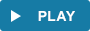 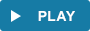 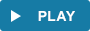 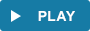 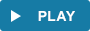 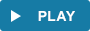 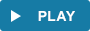 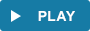 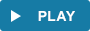 Working While Receiving Treatment
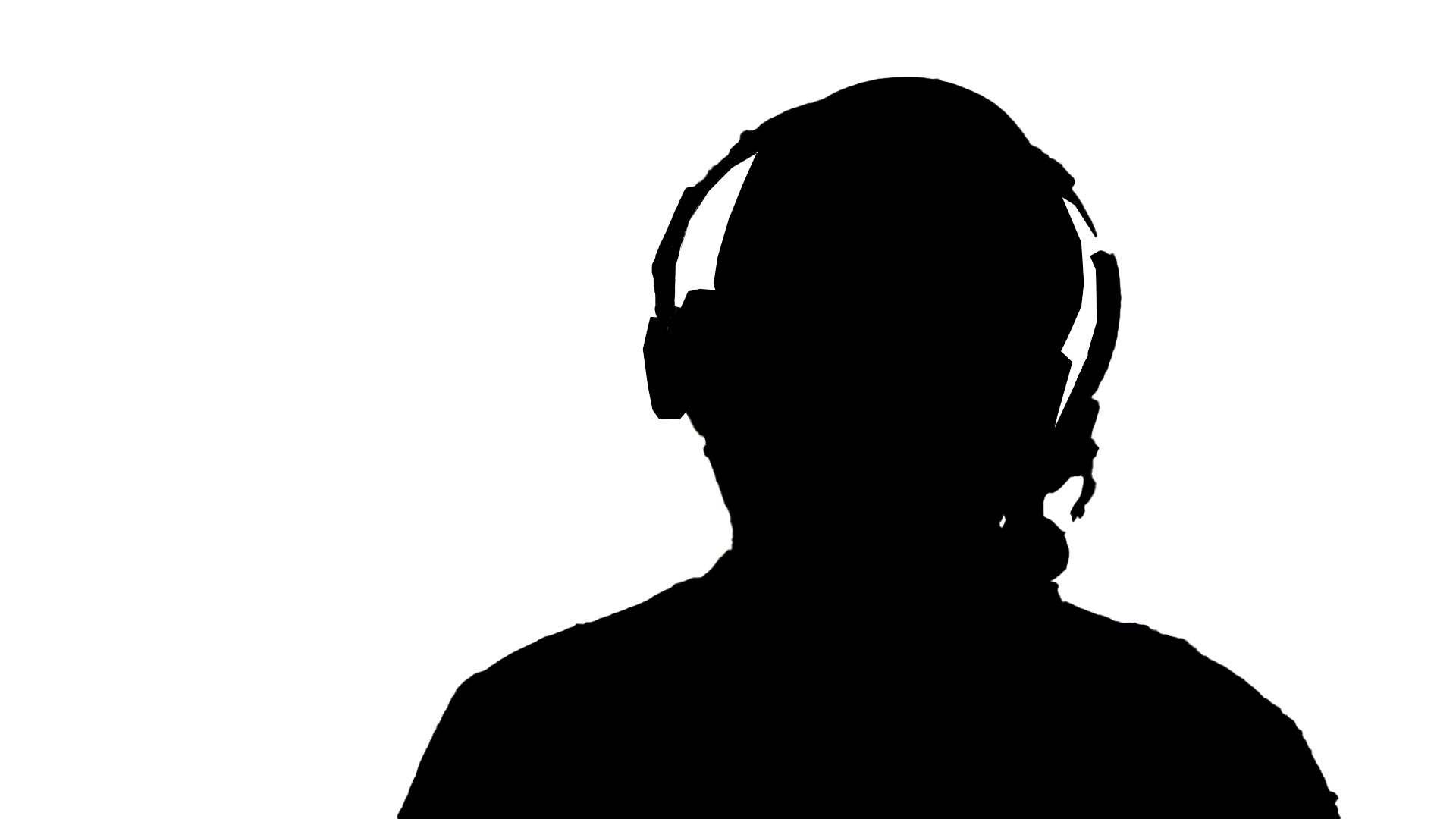 Agenda: Oncology Q & AMetastatic Triple-Negative Breast Cancer (TNBC)
Stages of TNBC; Recurrence After Adjuvant Treatment
Long-Term Outcomes with Metastatic TNBC
Side Effects and Complications of Treatment 
Dose Reduction 
Working While Receiving Treatment 
Support for Minor Children and Grandchildren
Second Opinions and Self Advocacy
Recording Clinic Visits; Complementary Therapies; Nutrition
Living Wills and Advanced Directives
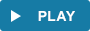 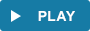 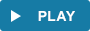 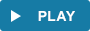 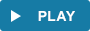 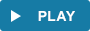 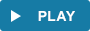 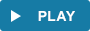 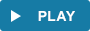 Support for Minor Children and Grandchildren
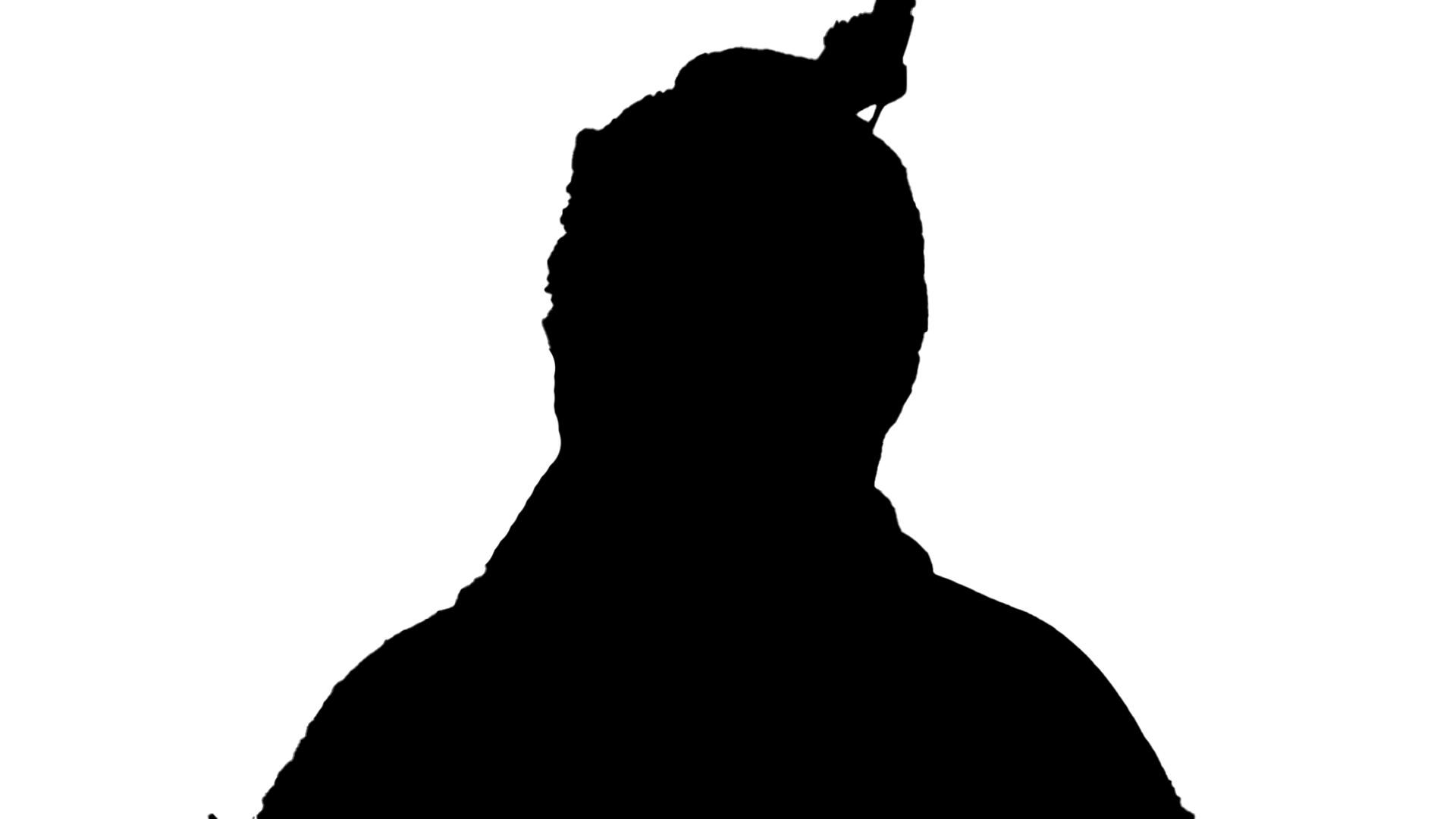 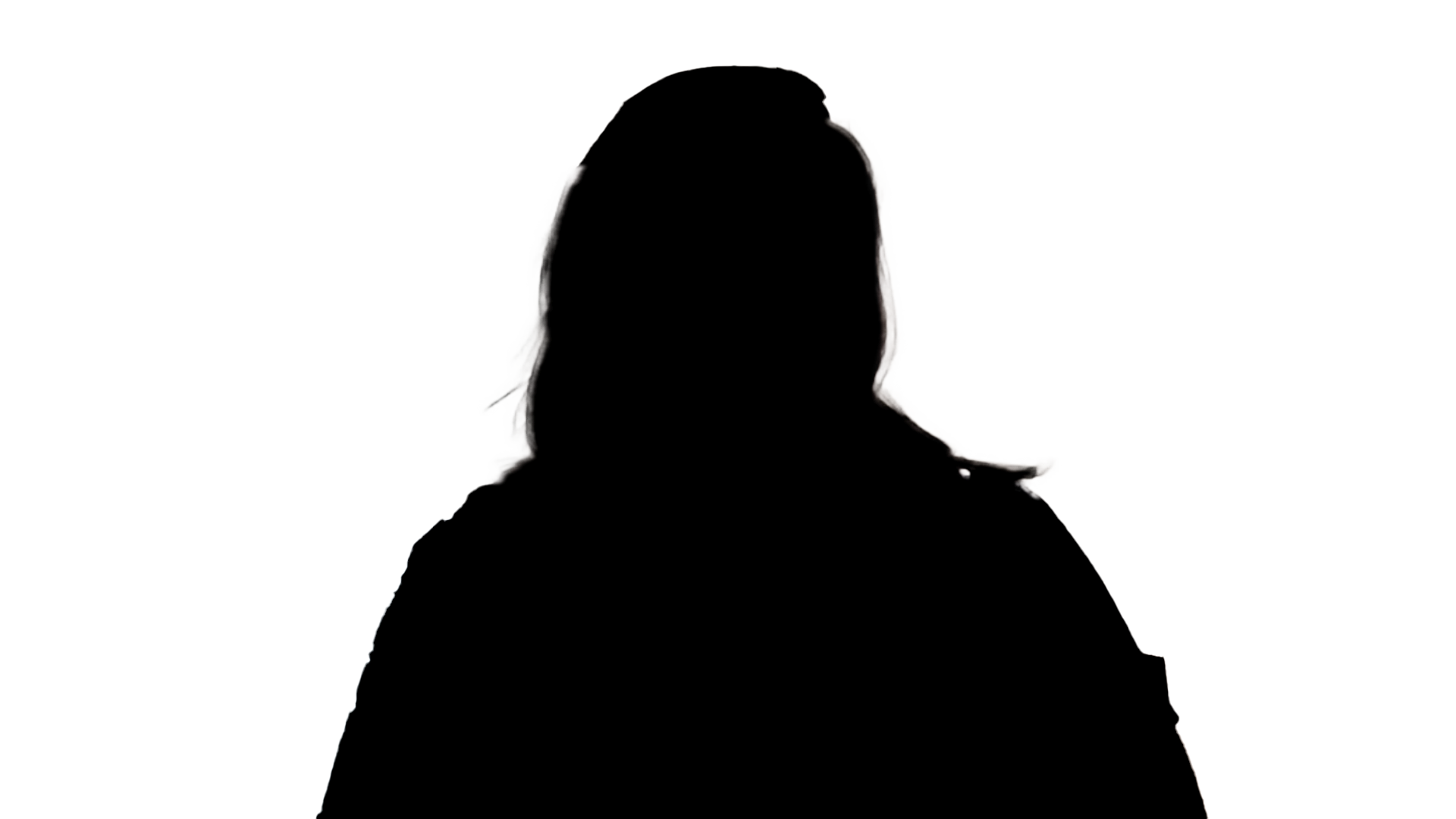 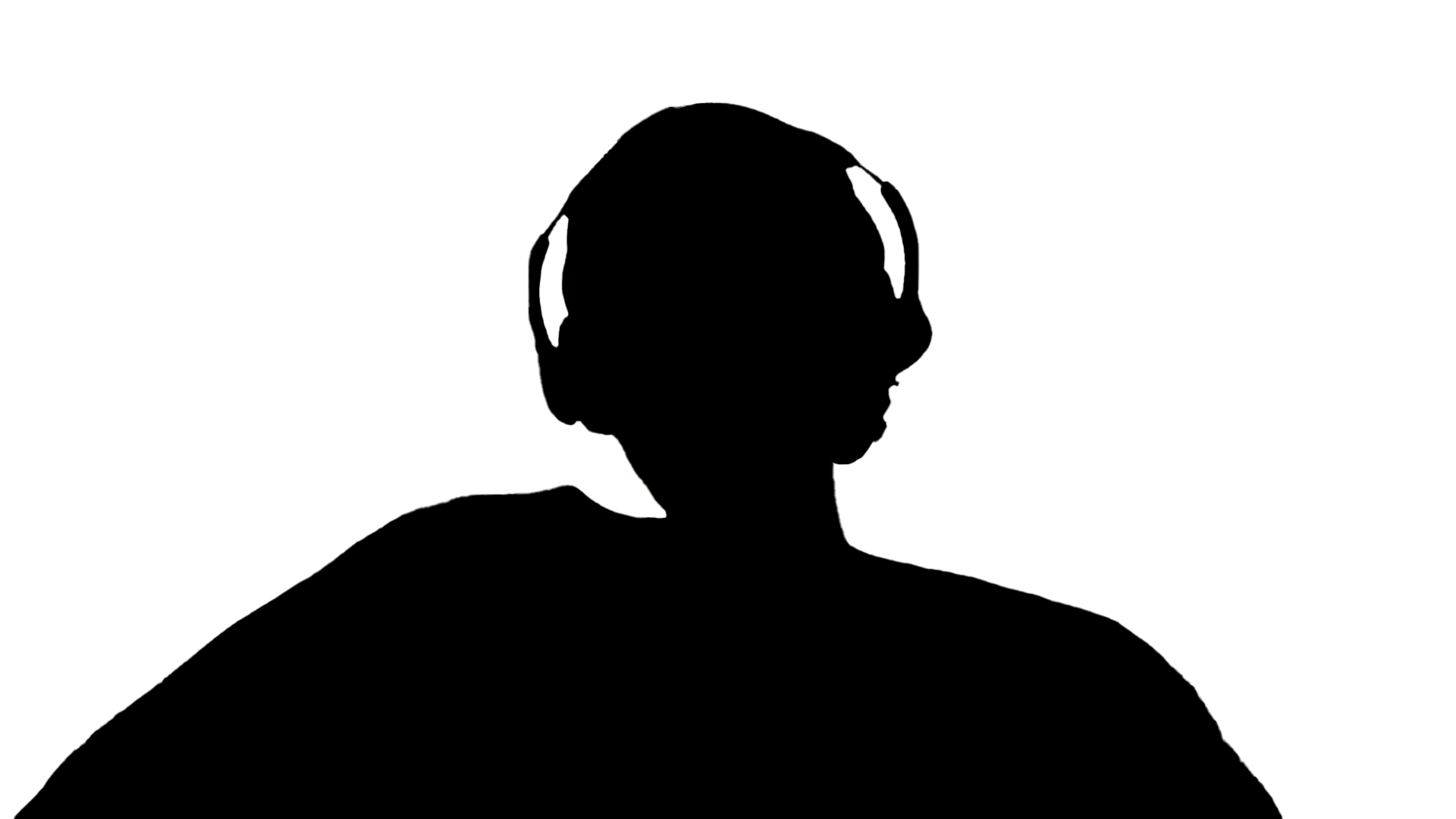 Agenda: Oncology Q & AMetastatic Triple-Negative Breast Cancer (TNBC)
Stages of TNBC; Recurrence After Adjuvant Treatment
Long-Term Outcomes with Metastatic TNBC
Side Effects and Complications of Treatment 
Dose Reduction 
Working While Receiving Treatment 
Support for Minor Children and Grandchildren
Second Opinions and Self Advocacy
Recording Clinic Visits; Complementary Therapies; Nutrition
Living Wills and Advanced Directives
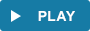 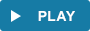 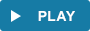 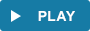 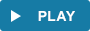 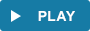 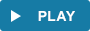 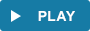 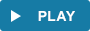 Second Opinions and Self Advocacy
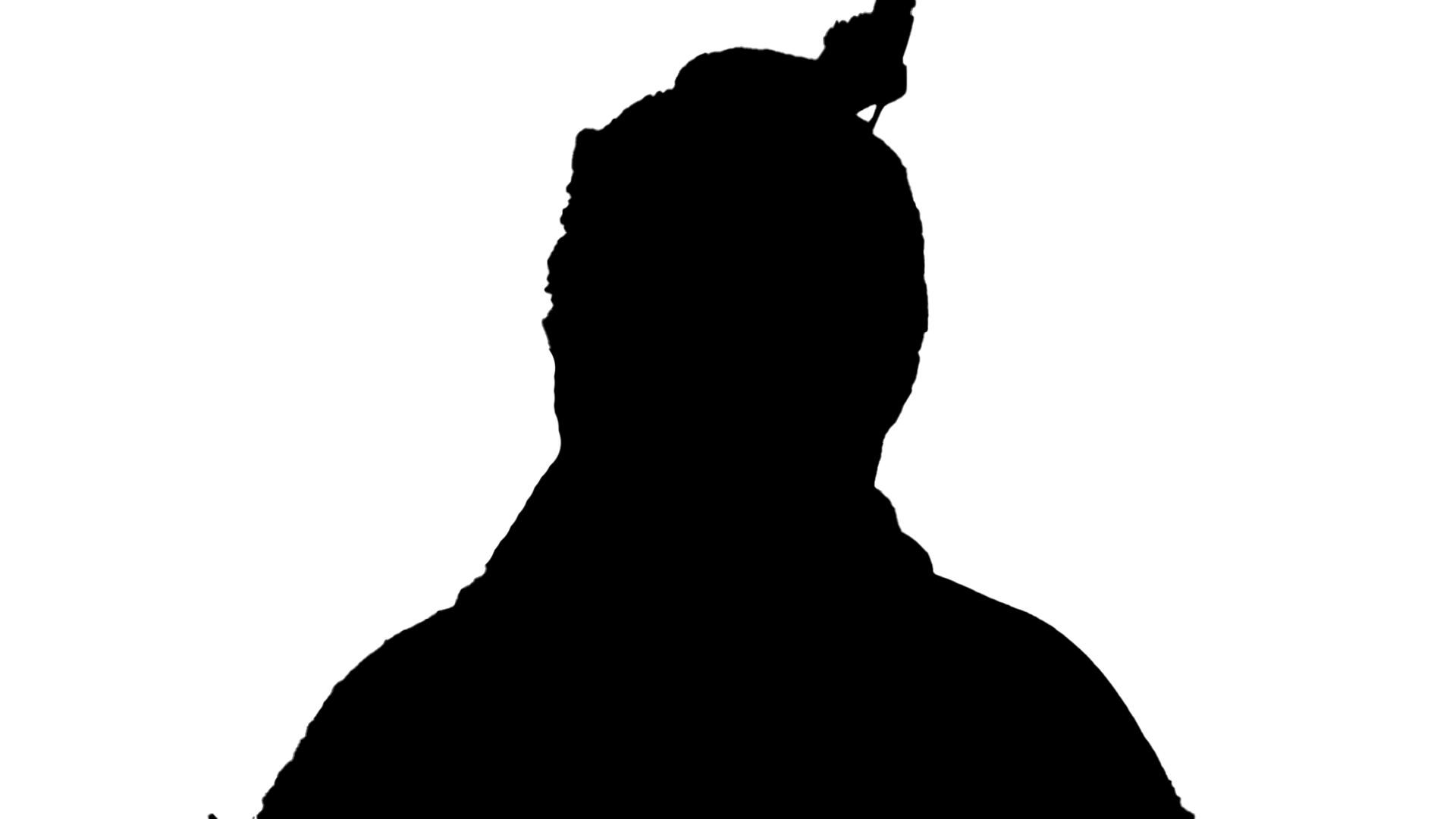 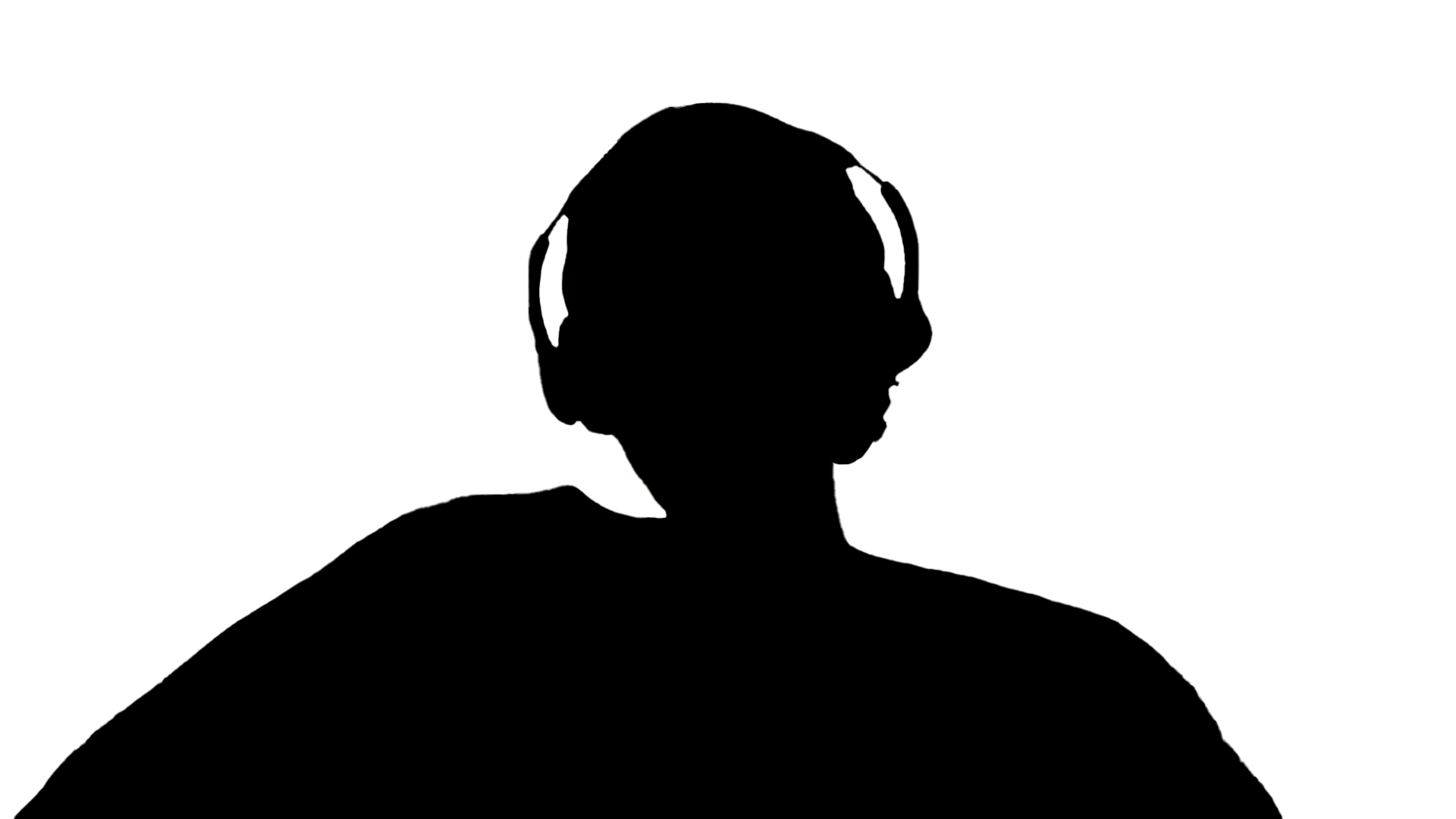 Agenda: Oncology Q & AMetastatic Triple-Negative Breast Cancer (TNBC)
Stages of TNBC; Recurrence After Adjuvant Treatment
Long-Term Outcomes with Metastatic TNBC
Side Effects and Complications of Treatment 
Dose Reduction 
Working While Receiving Treatment 
Support for Minor Children and Grandchildren
Second Opinions and Self Advocacy
Recording Clinic Visits; Complementary Therapies; Nutrition
Living Wills and Advanced Directives
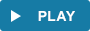 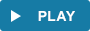 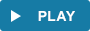 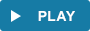 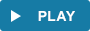 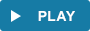 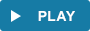 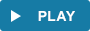 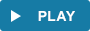 Recording Clinic Visits; Complementary Therapies; Nutrition
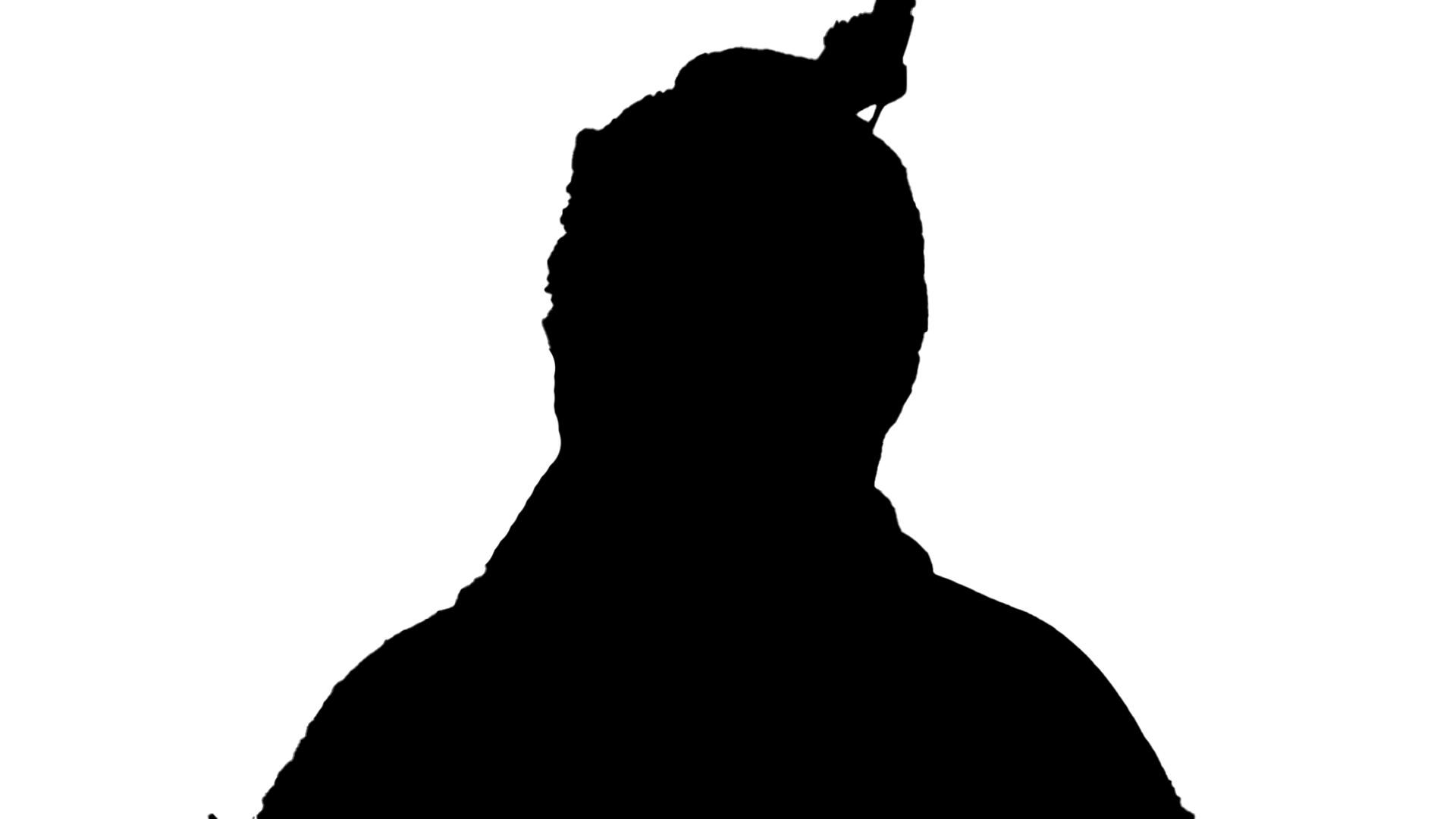 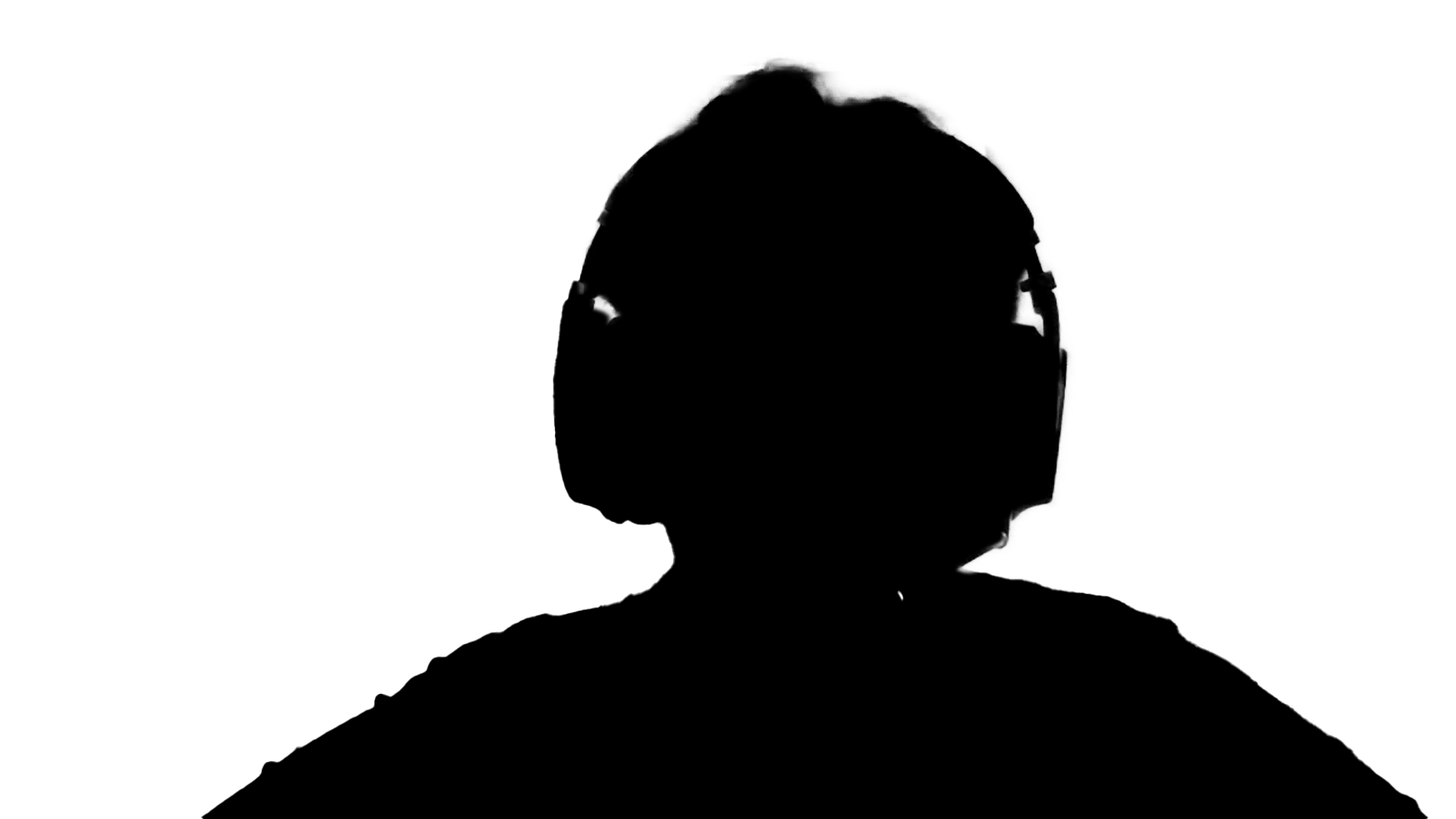 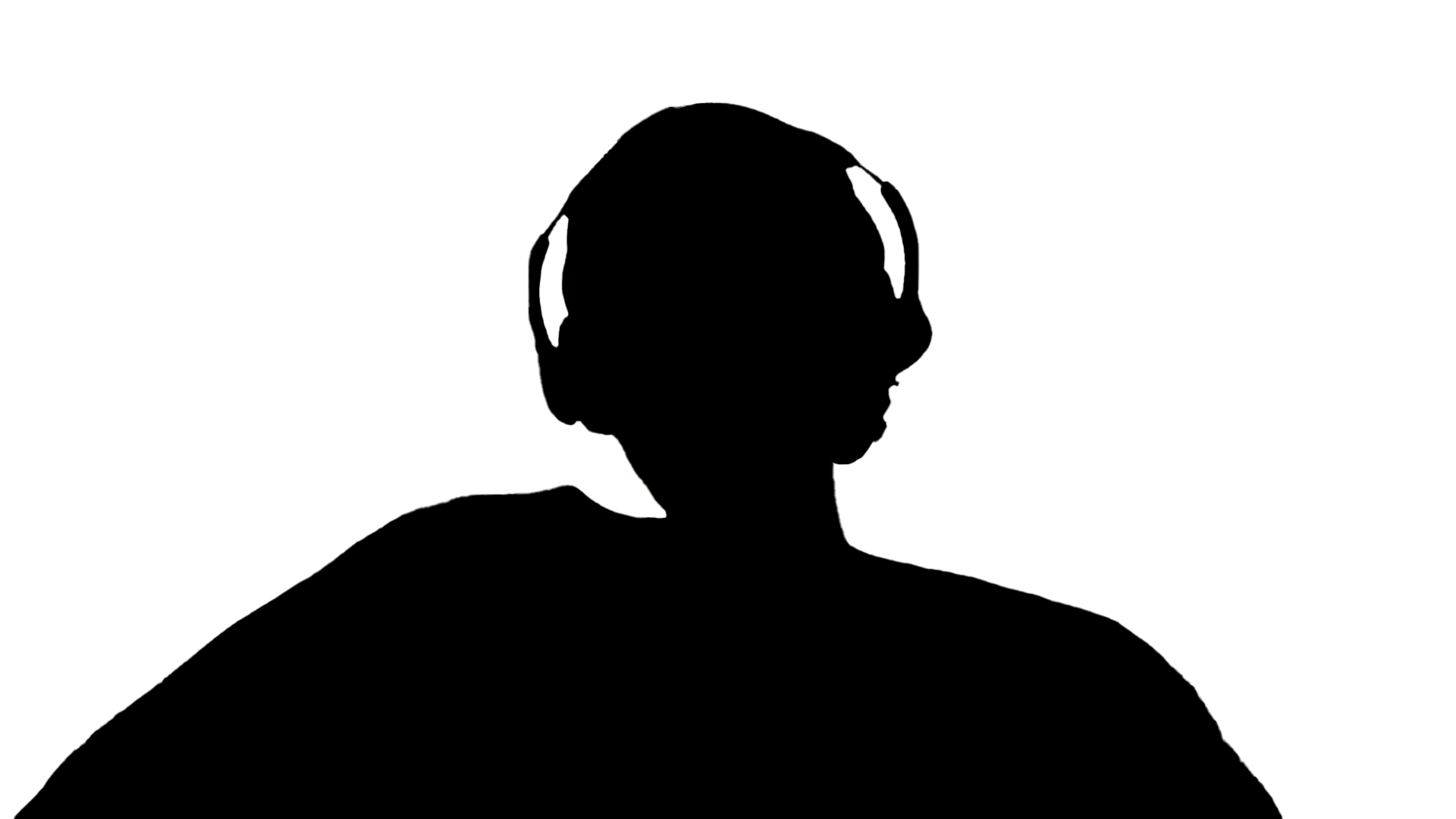 Agenda: Oncology Q & AMetastatic Triple-Negative Breast Cancer (TNBC)
Stages of TNBC; Recurrence After Adjuvant Treatment
Long-Term Outcomes with Metastatic TNBC
Side Effects and Complications of Treatment 
Dose Reduction 
Working While Receiving Treatment 
Support for Minor Children and Grandchildren
Second Opinions and Self Advocacy
Recording Clinic Visits; Complementary Therapies; Nutrition
Living Wills and Advanced Directives
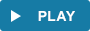 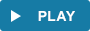 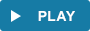 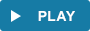 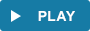 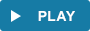 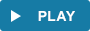 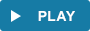 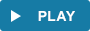 Living Wills and Advanced Directives
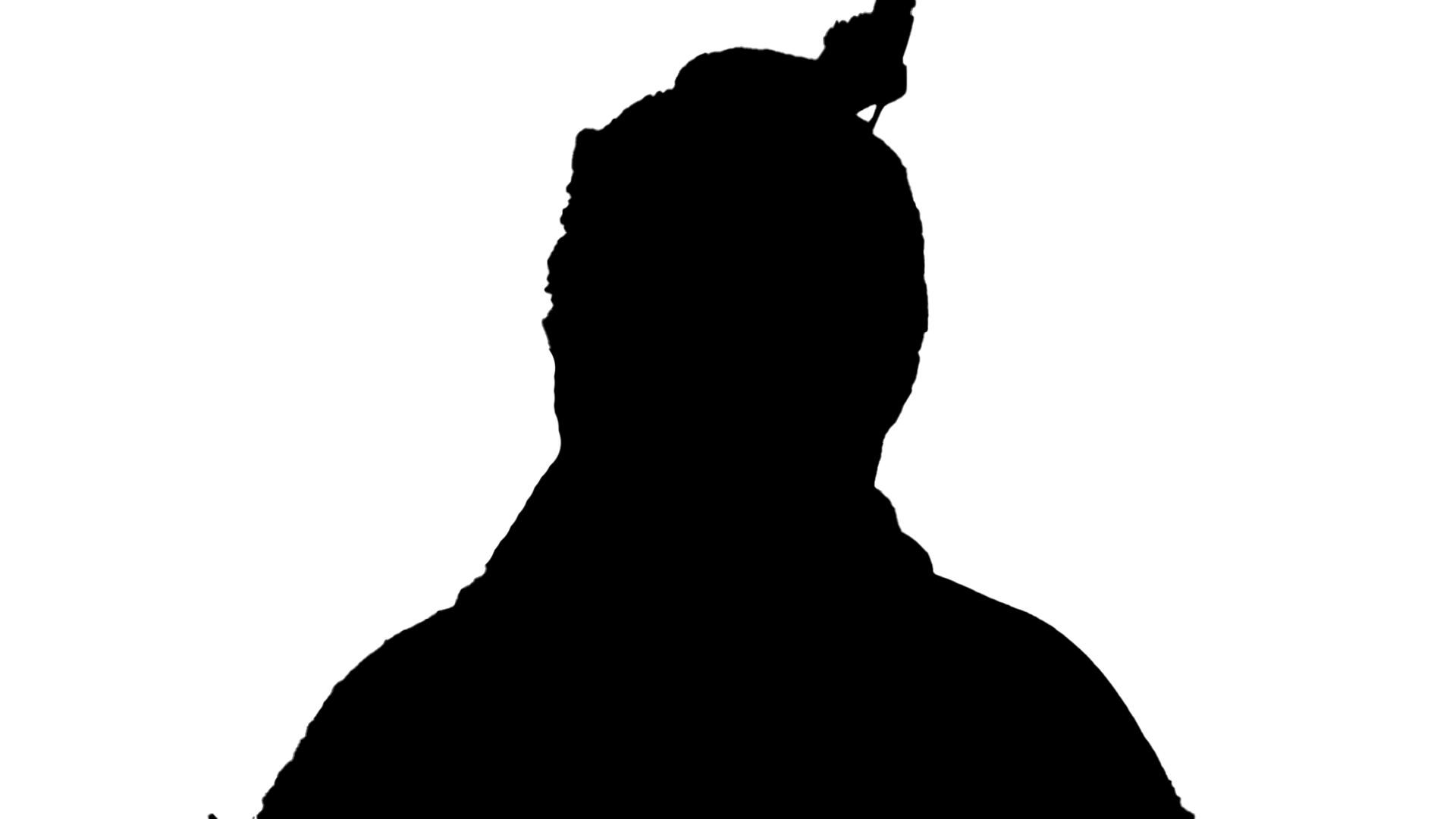 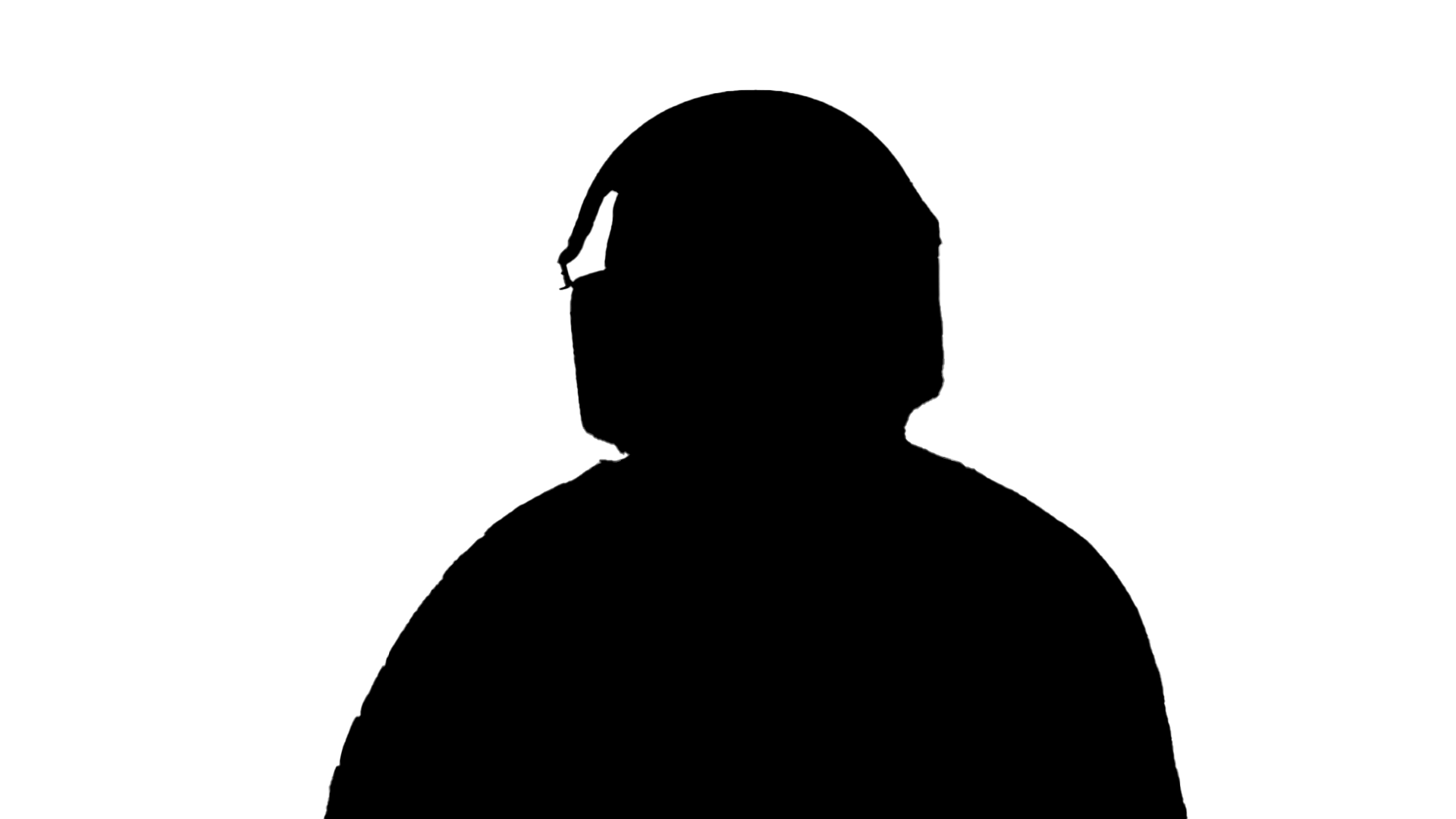 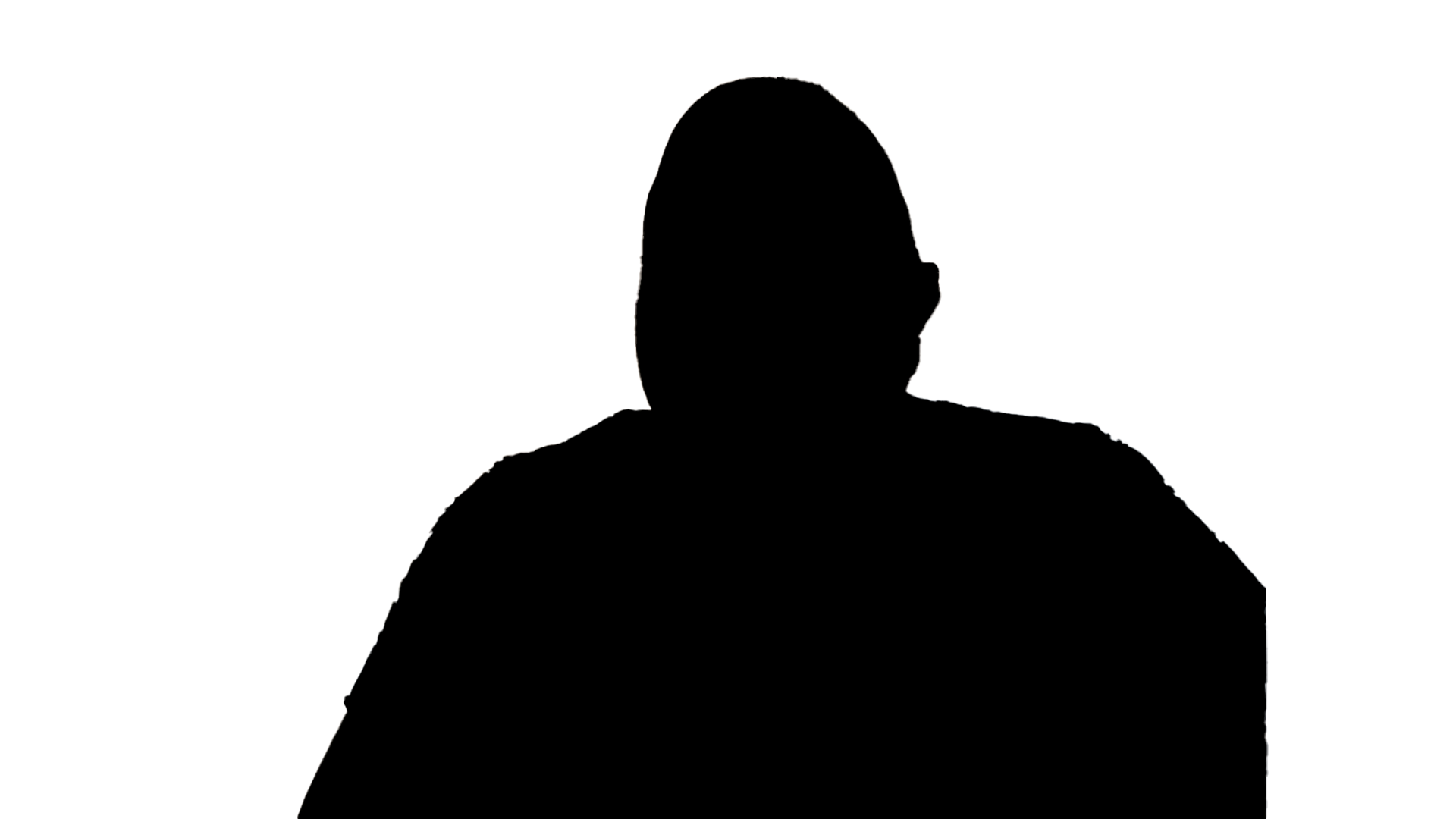 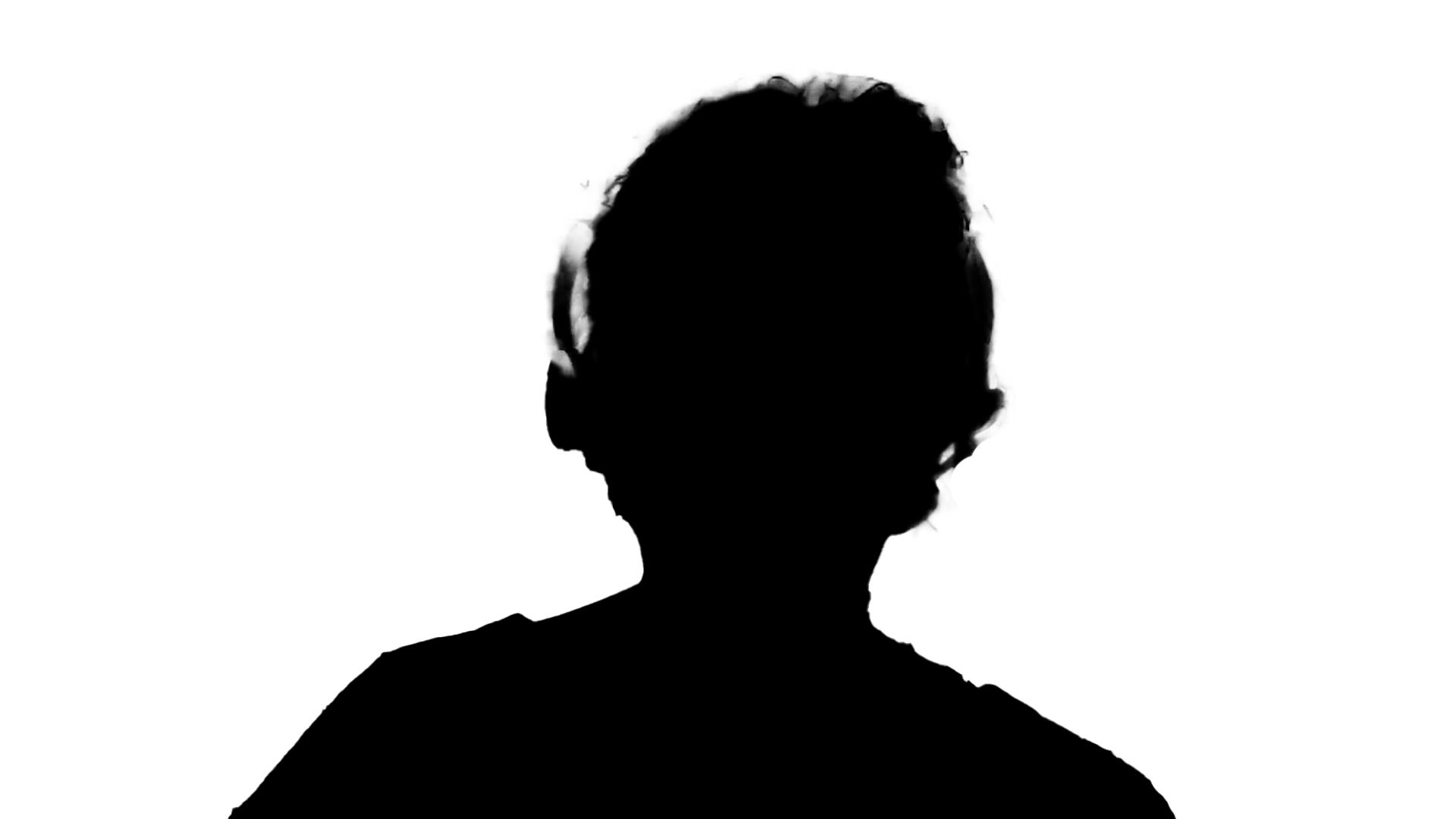 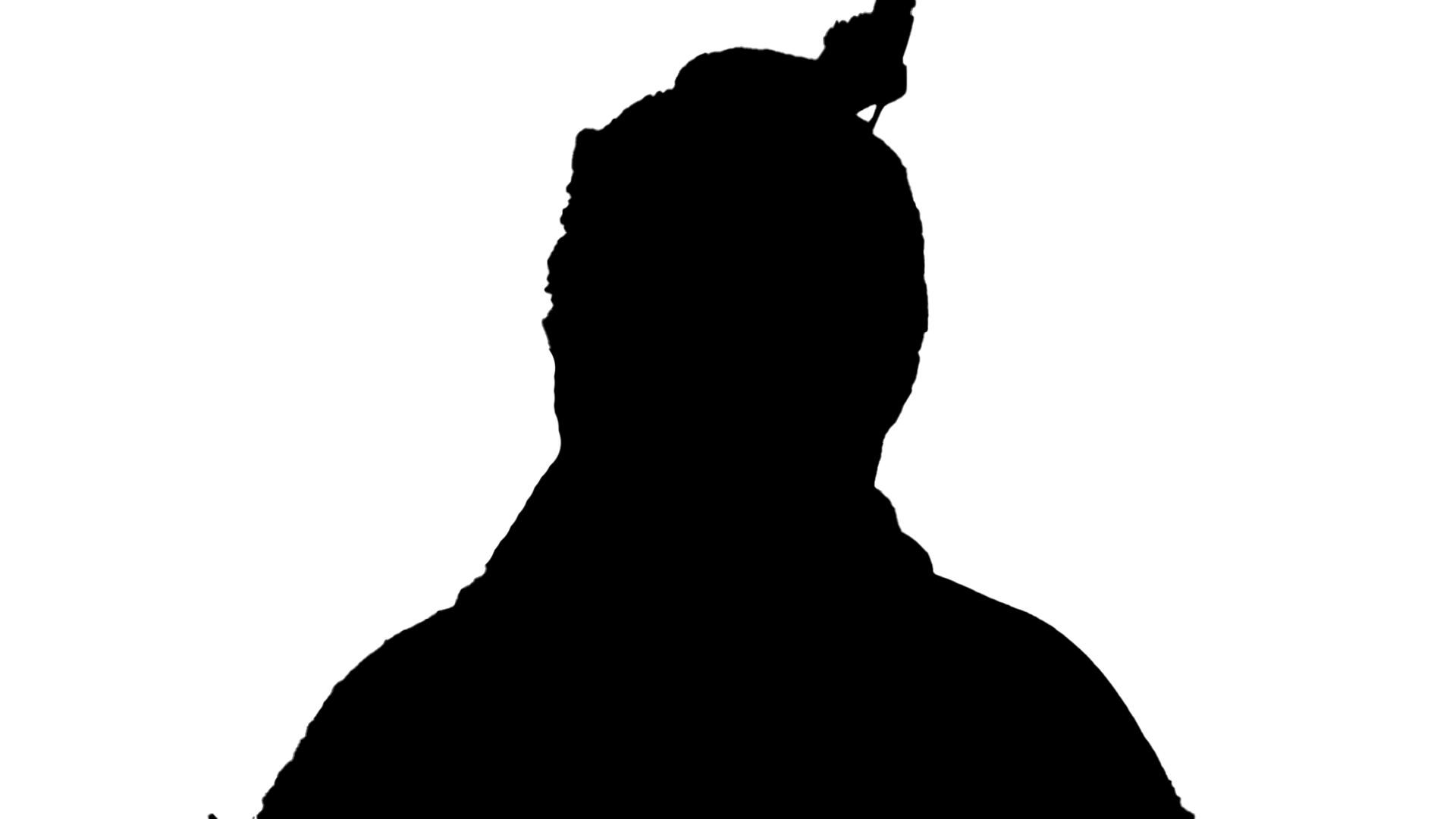 Thank you
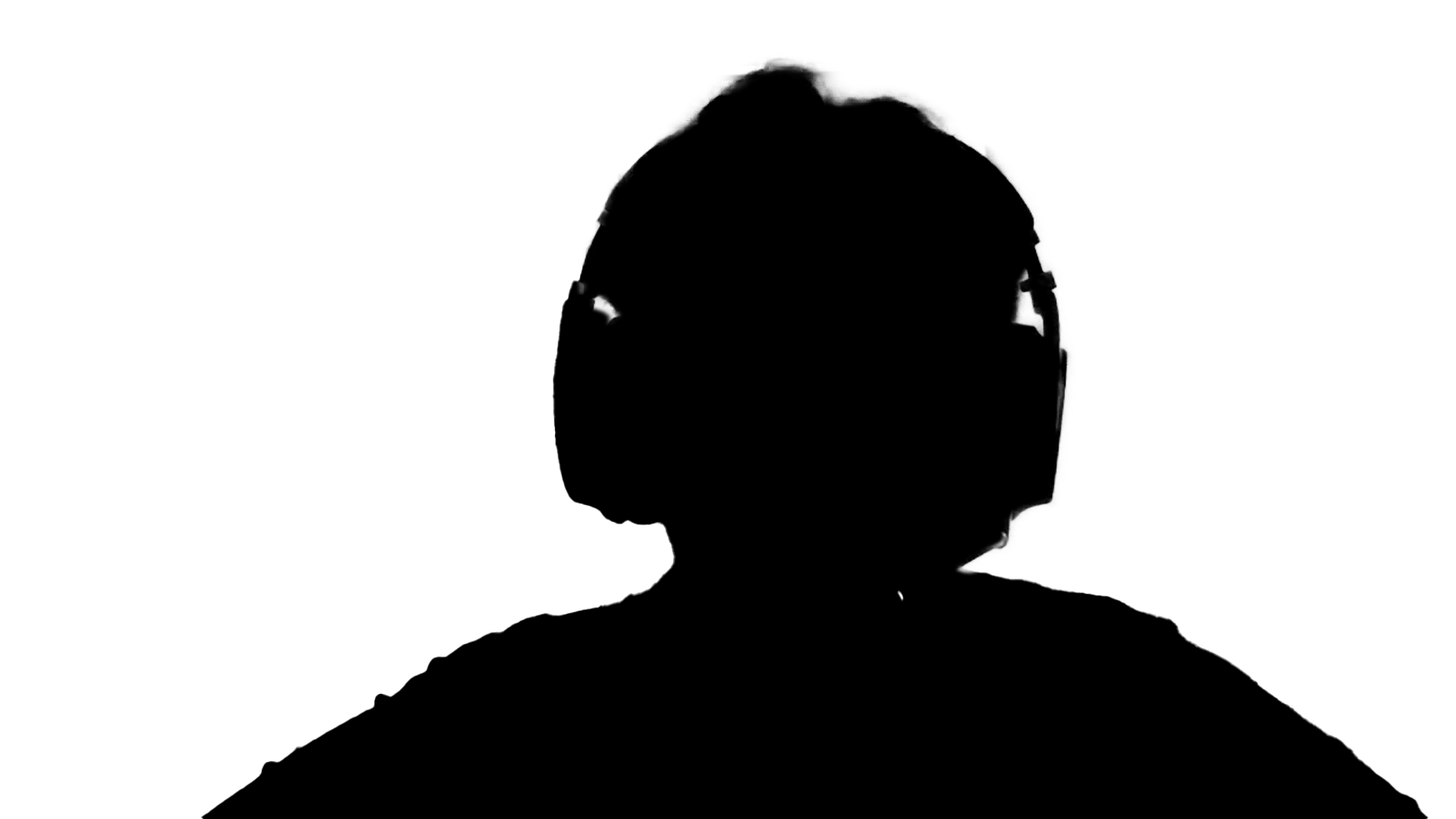 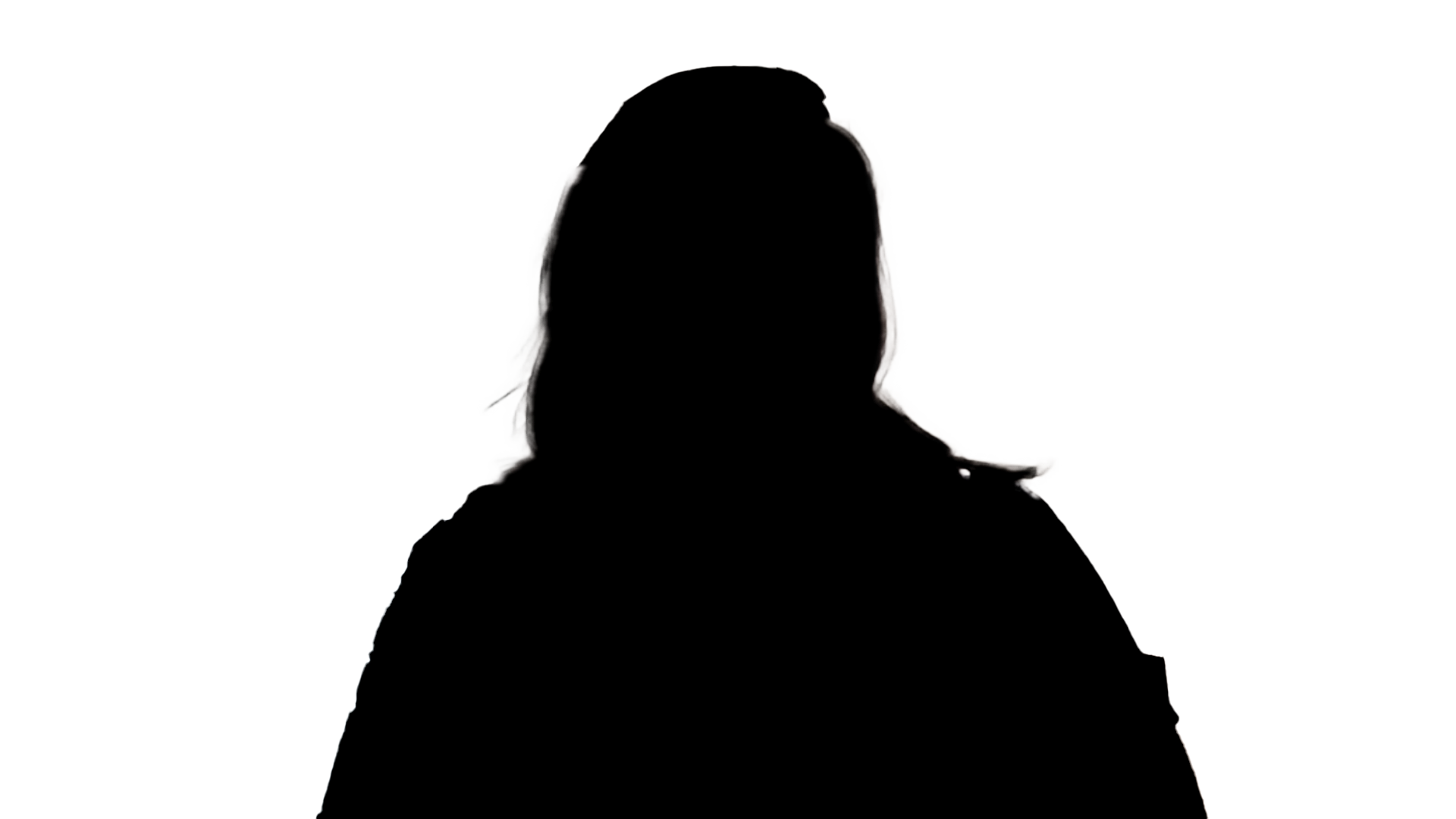 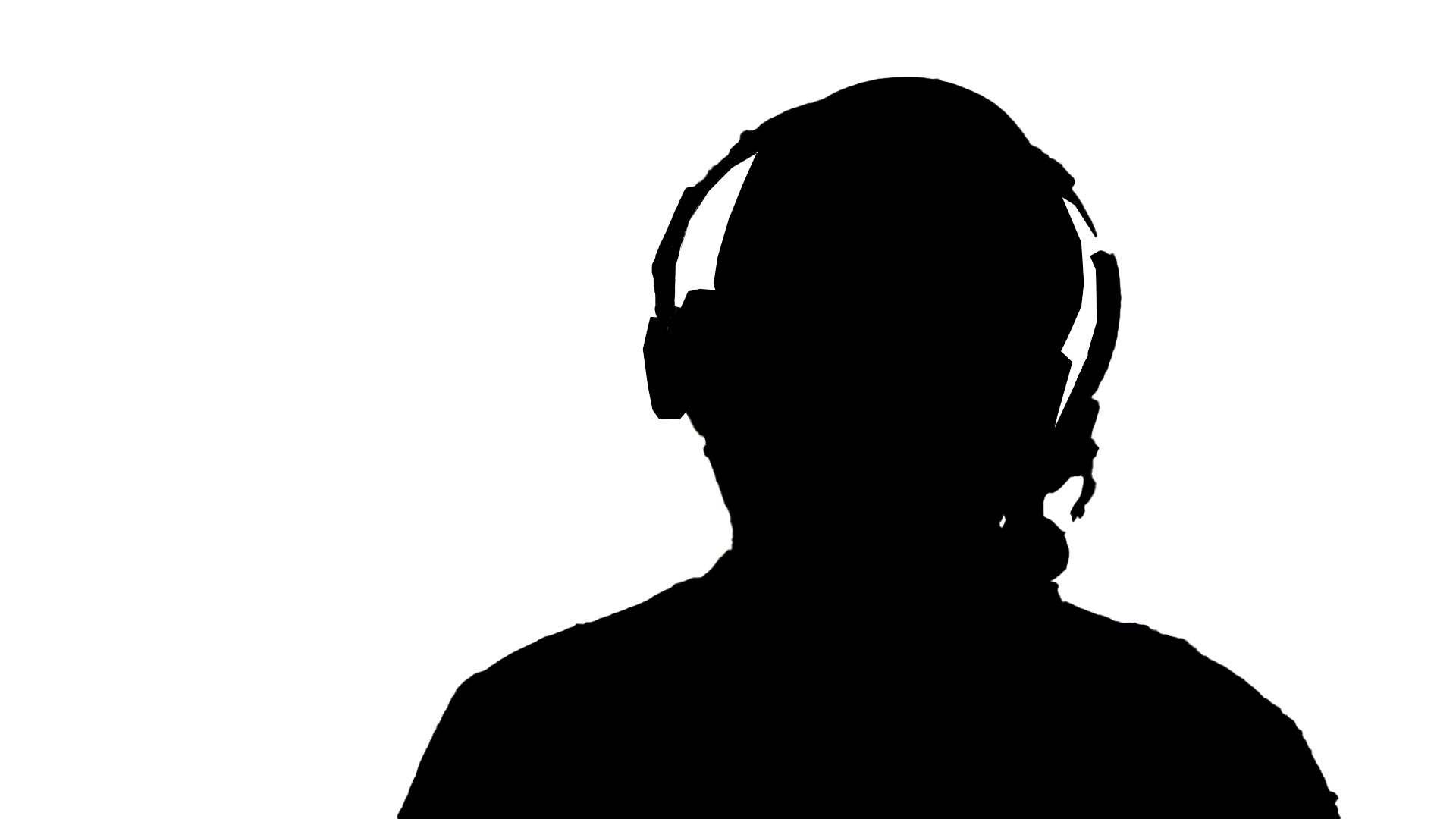 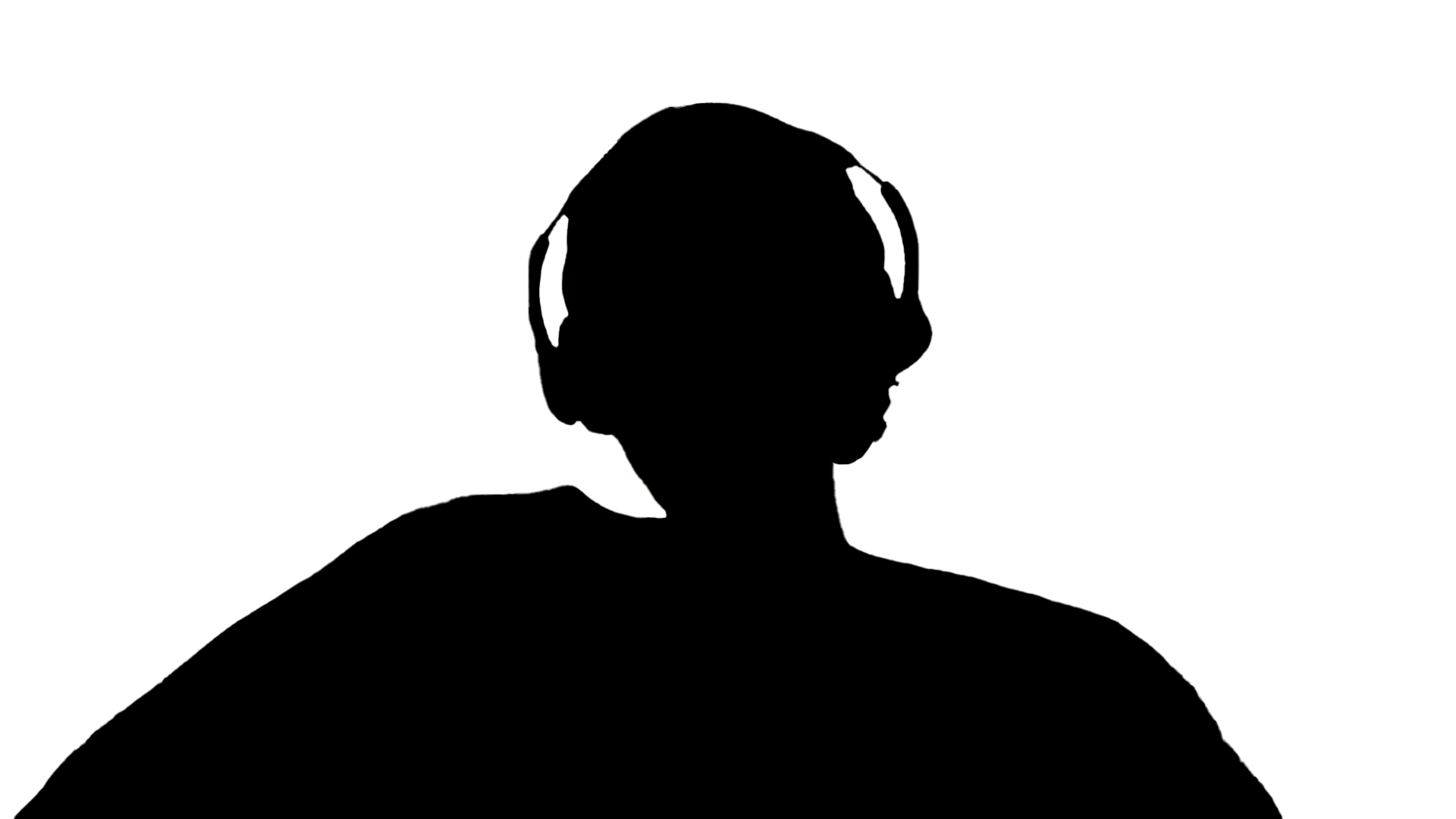